ОГБУ «Реабилитационный центр для детей и подростков с ограниченными возможностями здоровья имени В.З.Гетманского»
Интерактивная игра для детей 
 старшего  школьного возраста
«Раз петелька,
 два петелька…»
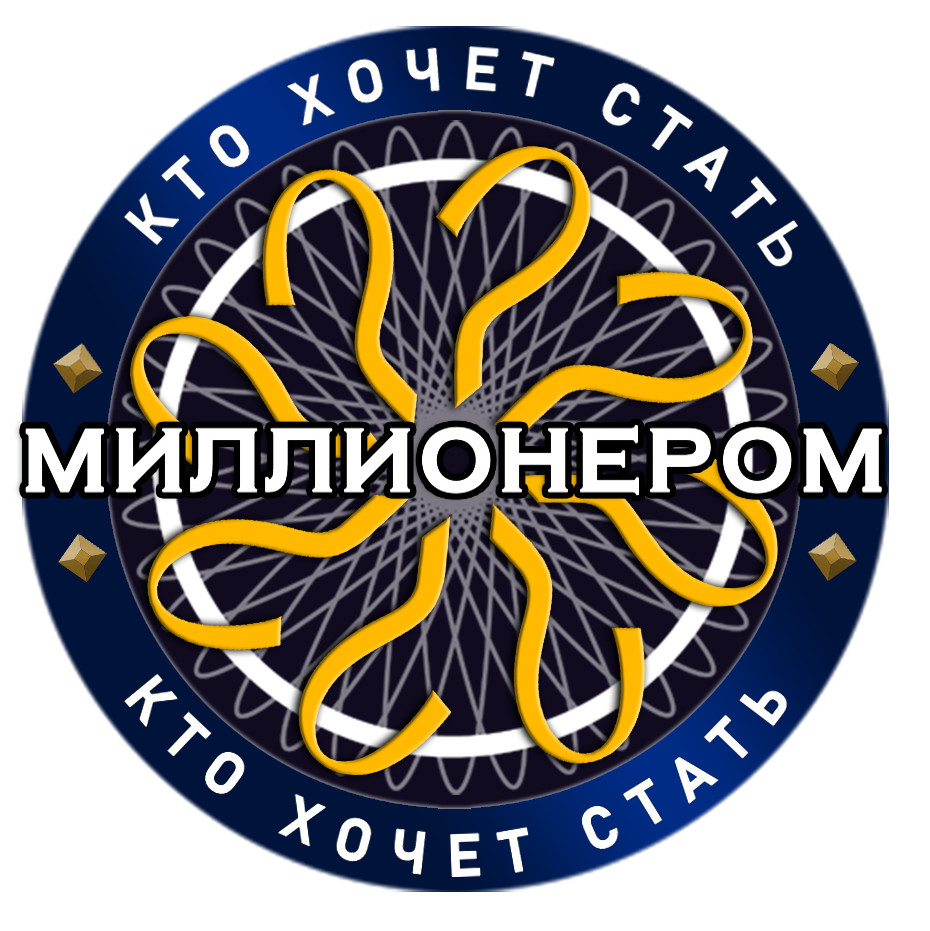 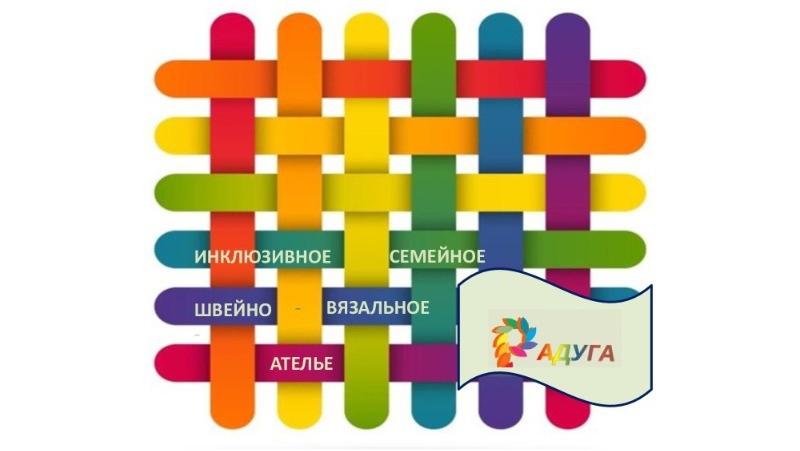 Подготовила :
Социальный педагог
Анохина Людмила Васильевна
Игра
 «Кто хочет стать миллионером?»
« Раз петелька, два петелька…»
Вам будут предложены 
10 вопросов
и 4 варианта ответов.
 Только один ответ правильный.

Желаем удачи!
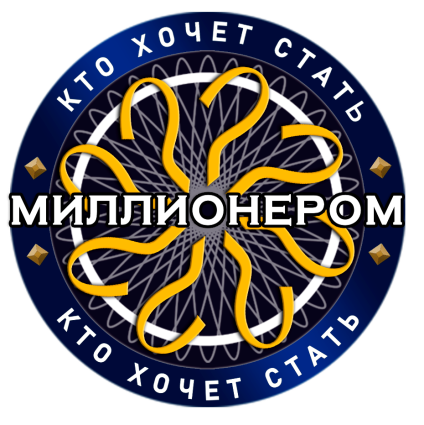 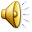 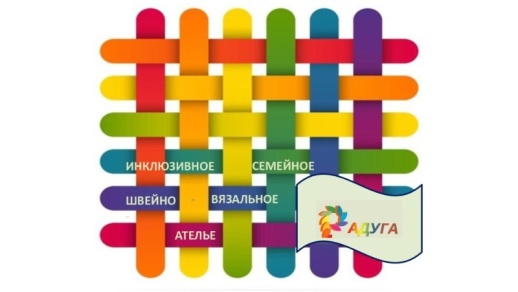 1 000 000
500 000
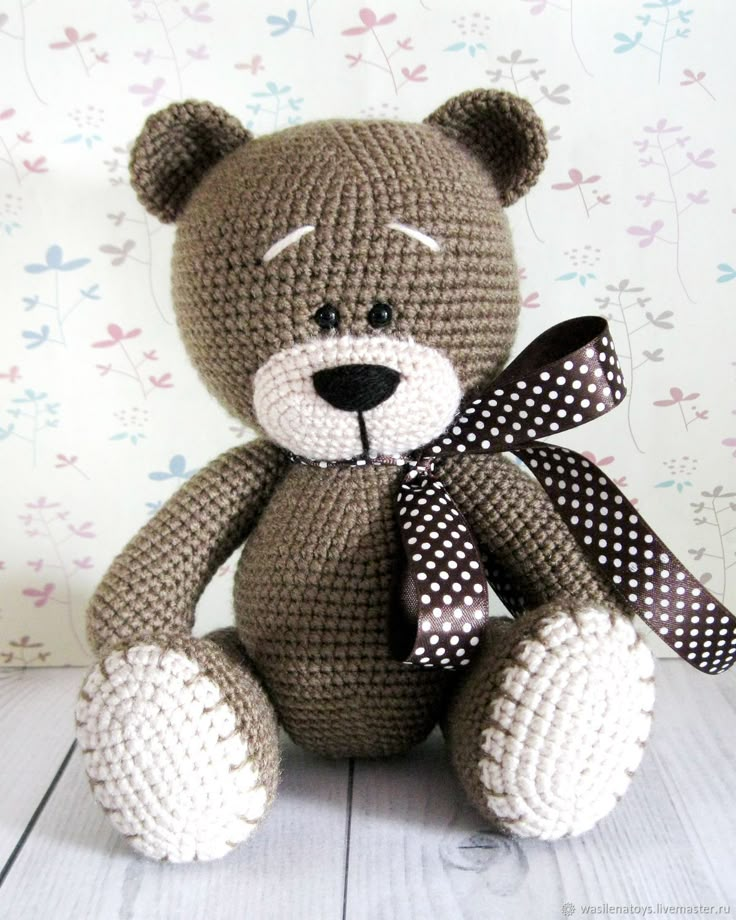 250 000
125 000
100 000
50 000
5 000
1000
500
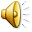 100
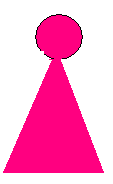 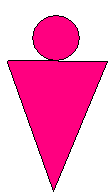 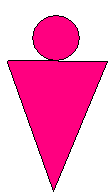 1 000 000
50/50
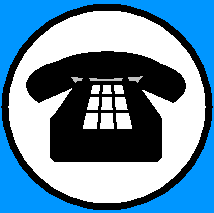 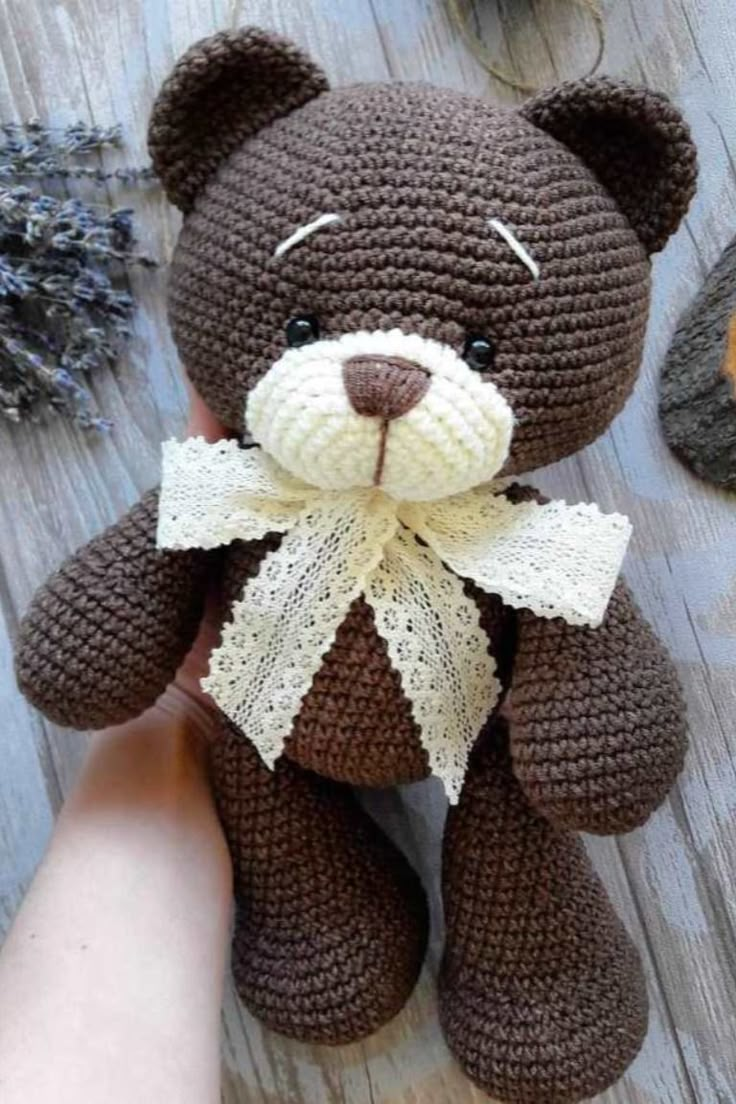 500 000
250 000
Из чего делают пряжу?
125 000
100 000
25 000
5 000
А
В
Из волокон
Из макарон
1000
500
Г
Б
Из дождя
Из пластилина
100
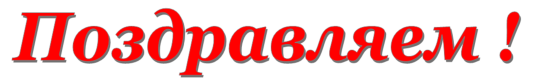 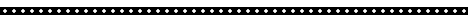 Ваш выигрыш 
100 рублей
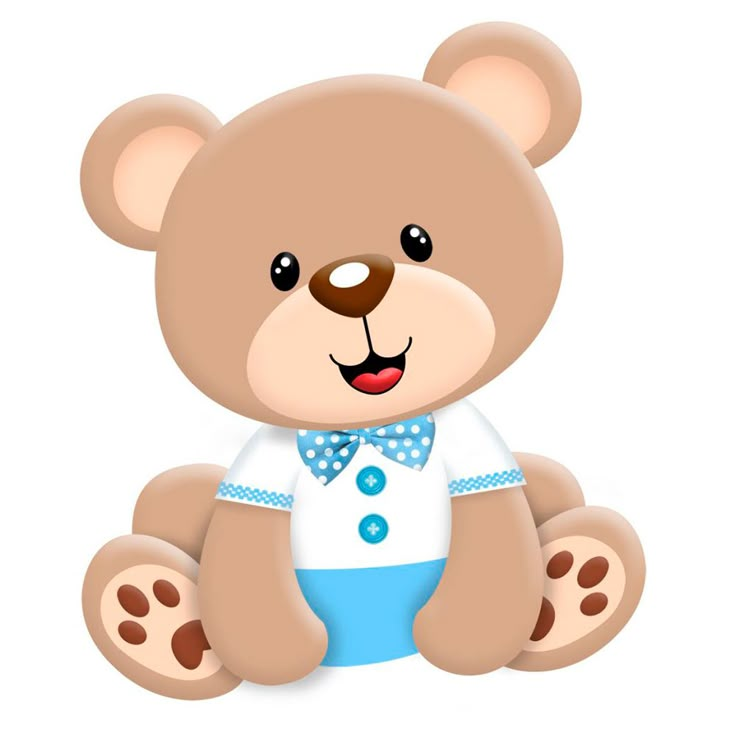 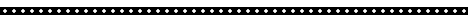 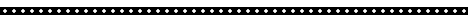 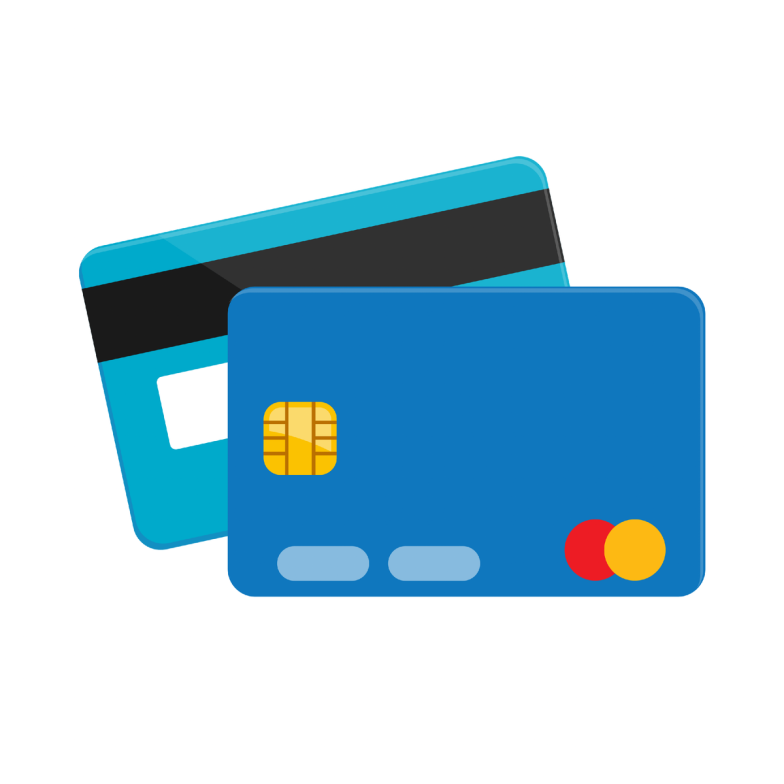 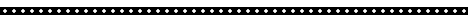 1 000 000
500 000
250 000
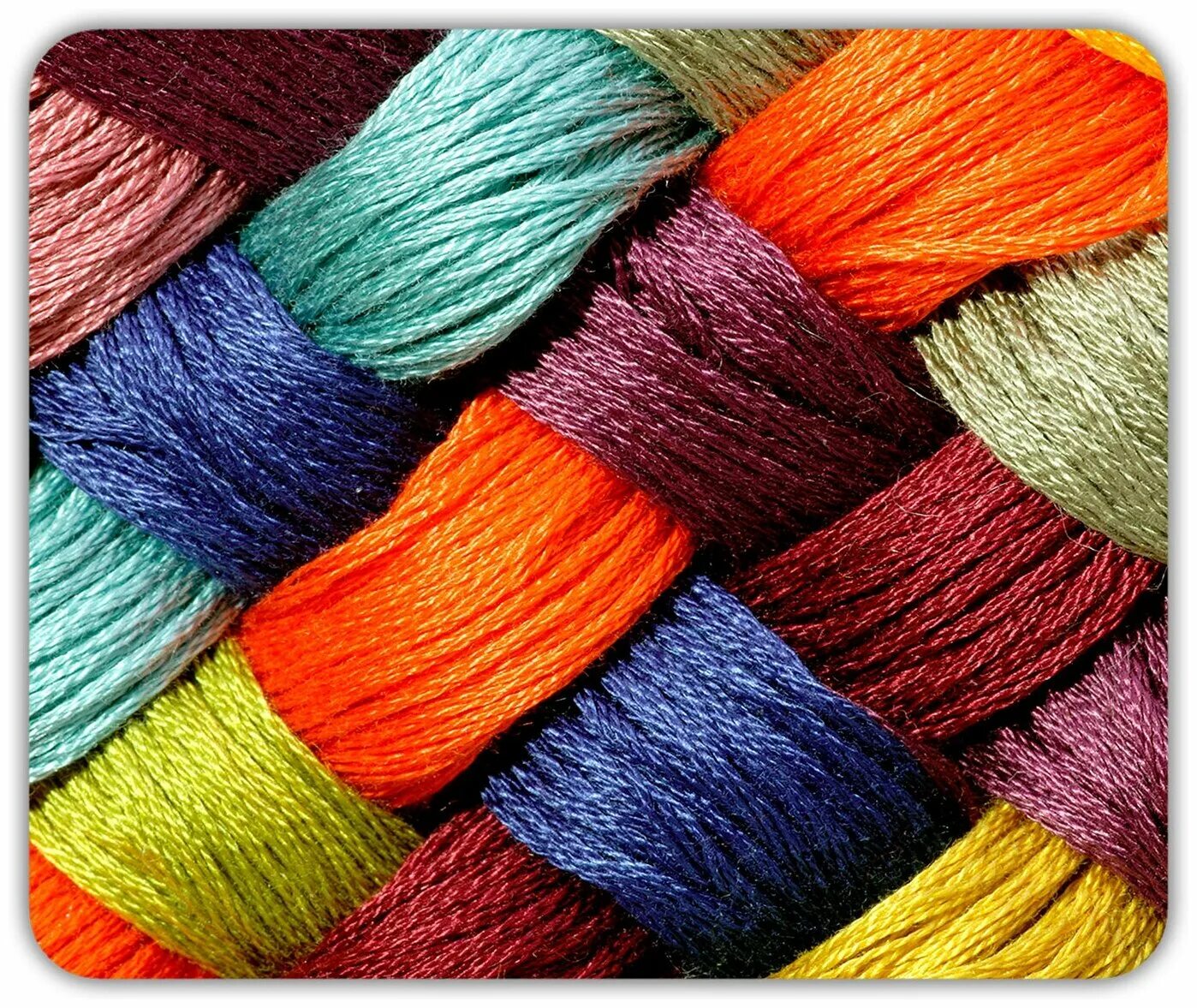 125 000
100 000
50 000
5 000
1000
500
100
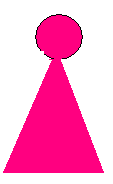 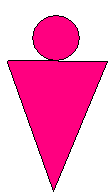 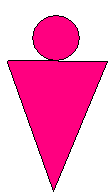 1 000 000
50/50
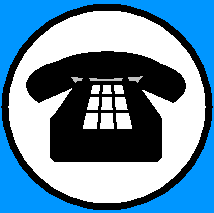 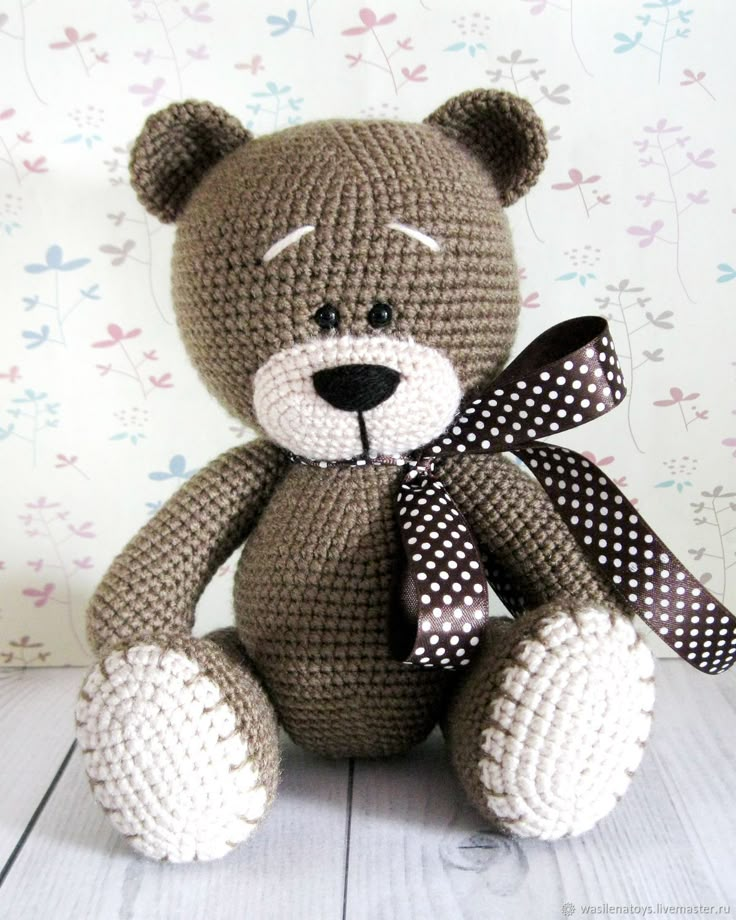 500 000
250 000
Что из перечисленного относится к природным текстильным волокнам
растительного происхождения?
125 000
100 000
50 000
5 000
А      ромашка
В        кактус
1000
500
Б        роза
Г        лён
100
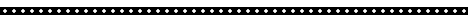 Вы заработали
 500 рублей
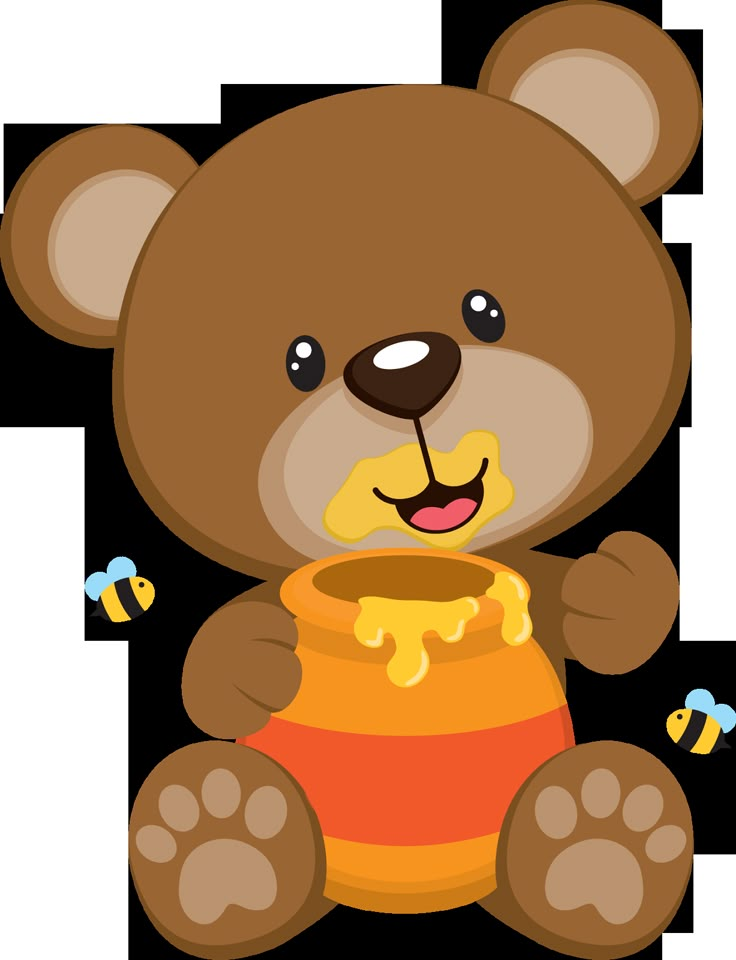 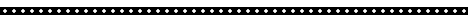 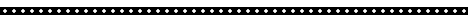 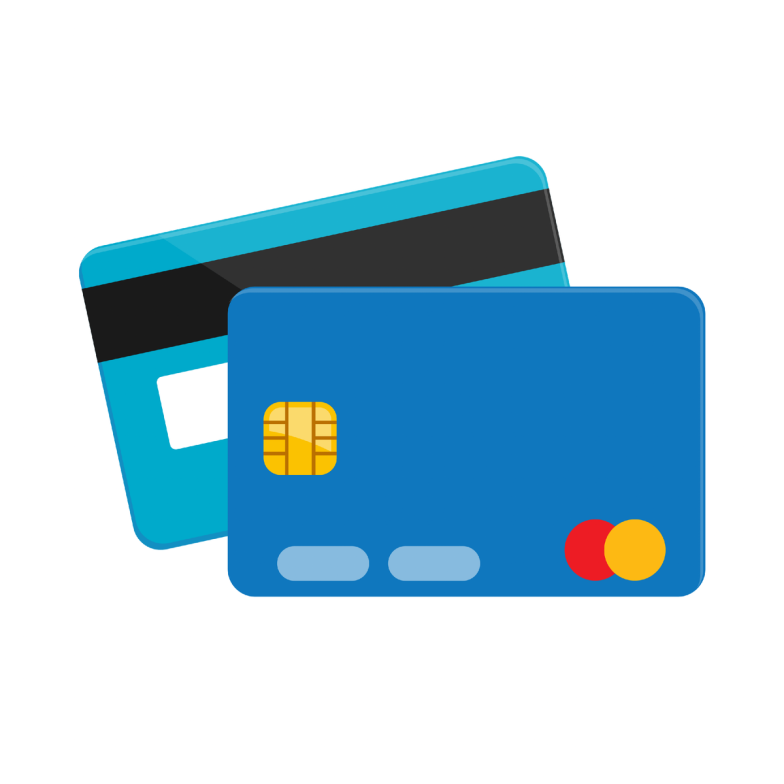 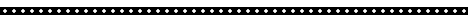 1 000 000
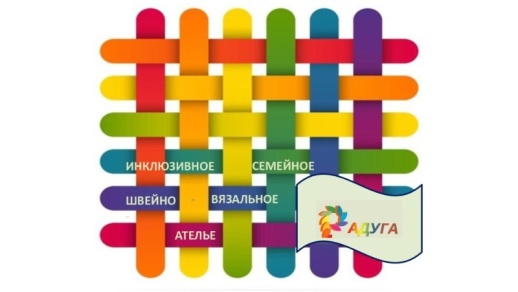 500 000
250 000
125 000
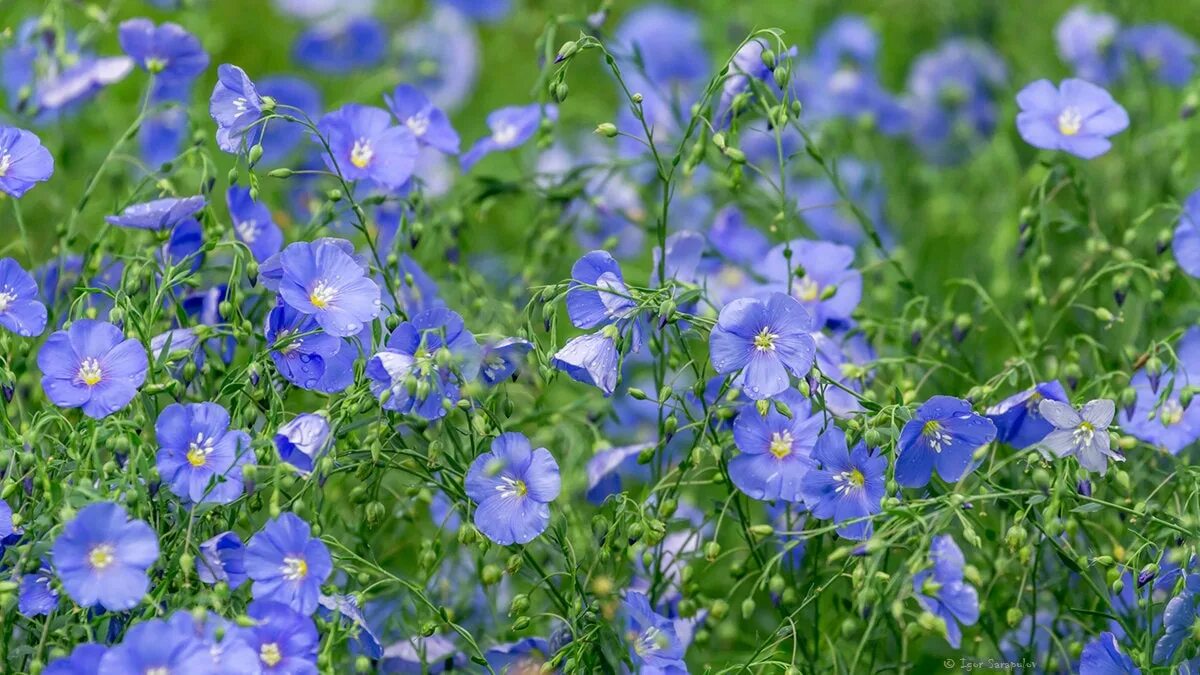 100 000
50 000
5 000
1000
500
100
50/50
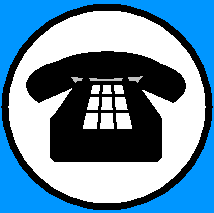 1 000 000
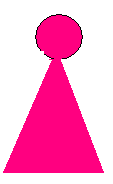 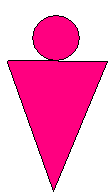 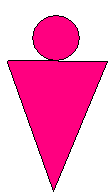 500 000
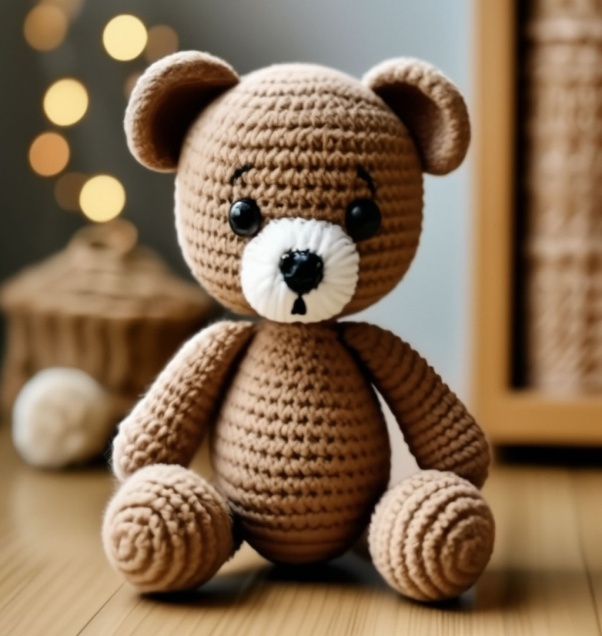 250 000
Кто из перечисленных не имеет никакого отношения к природным волокнам
животного происхождения?
125 000
100 000
50 000
В
А
5 000
коза
верблюд
1000
Г
Б
500
слон
кролик
100
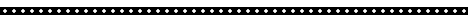 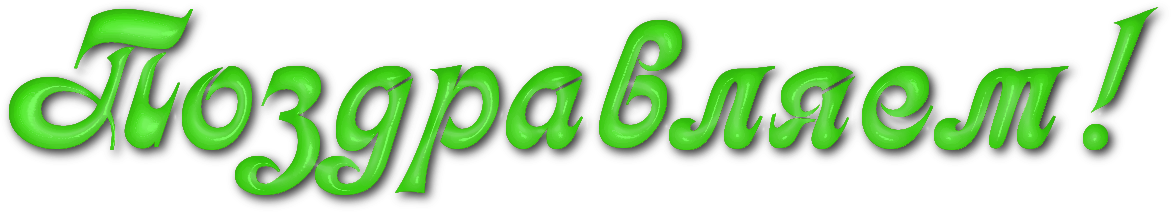 Вы заработали первую
несгораемую сумму
1000 рублей
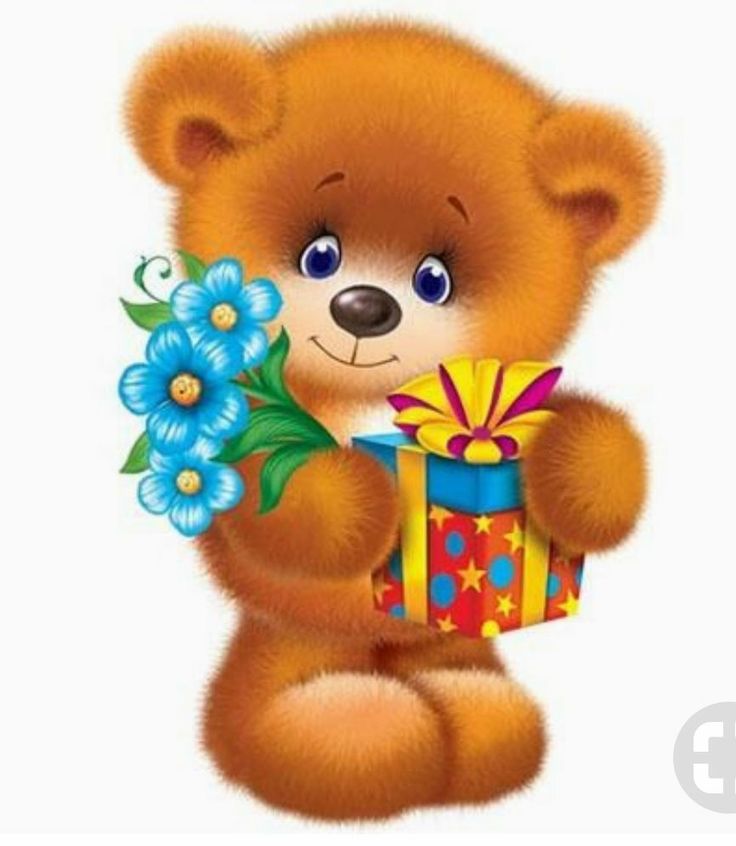 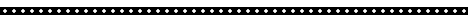 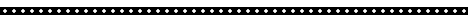 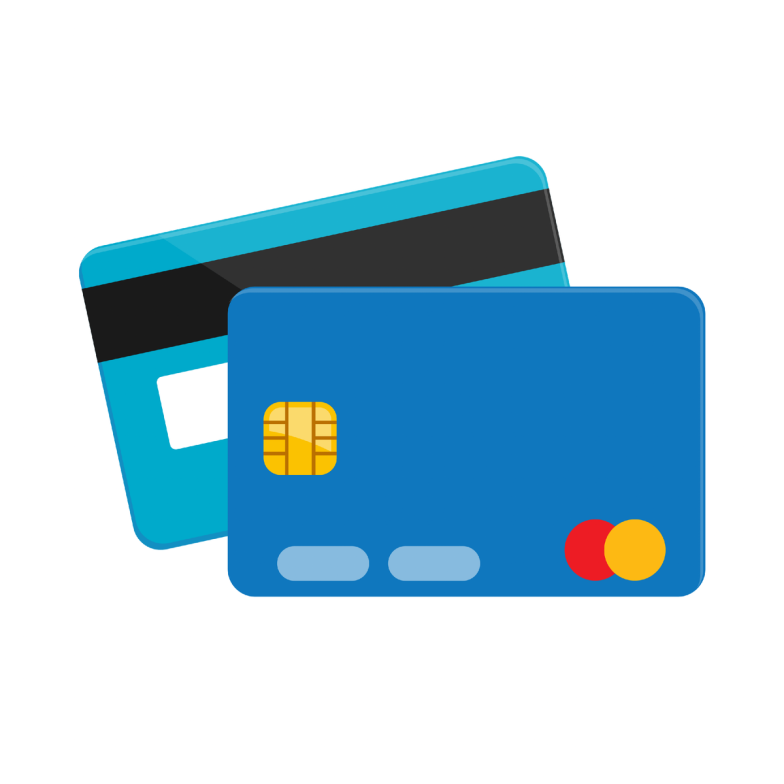 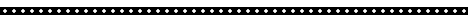 1 000 000
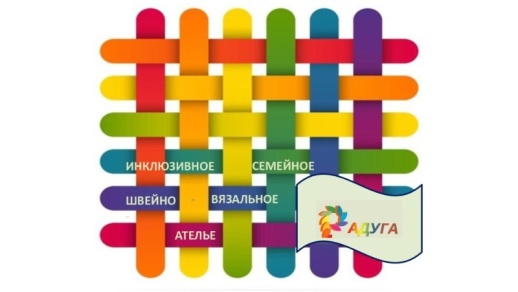 500 000
250 000
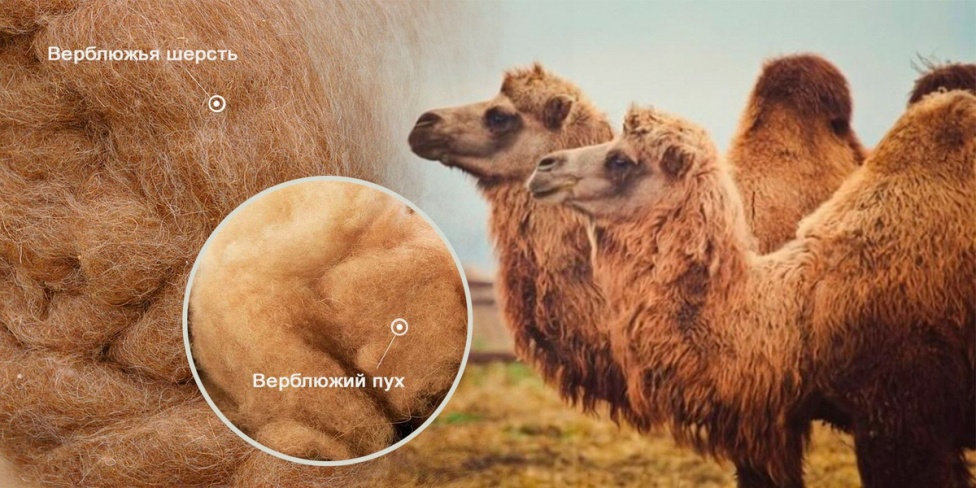 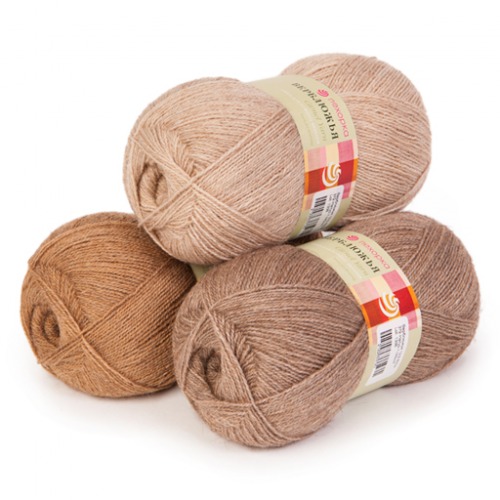 125 000
100 000
50 000
5 000
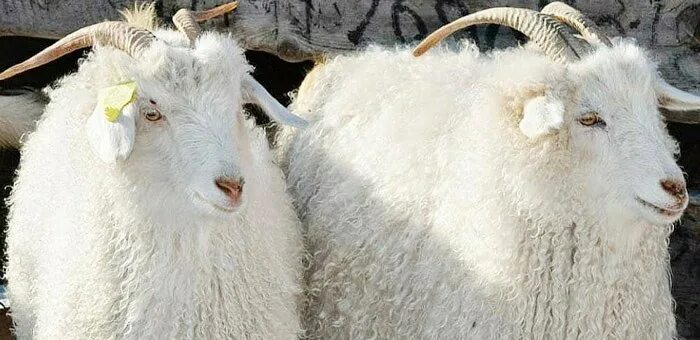 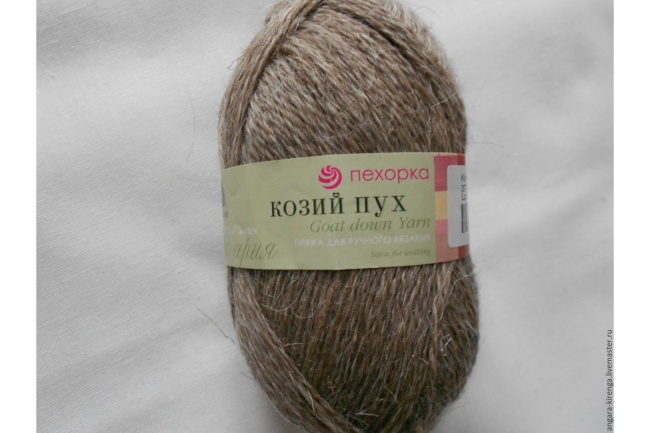 1000
500
500
100
100
50/50
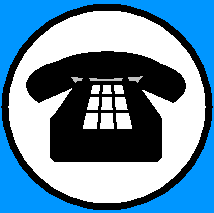 1 000 000
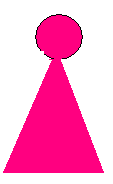 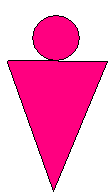 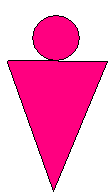 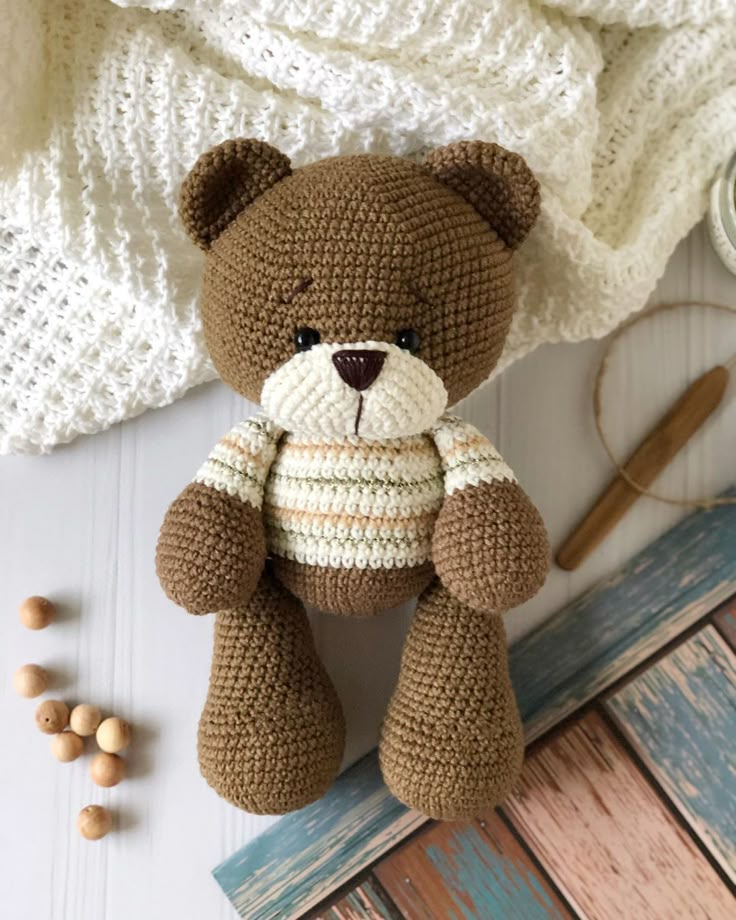 500 000
Что из перечисленного не относится к природным текстильным волокнам
растительного происхождения?
250 000
125 000
100 000
50 000
5 000
А морковь
В джут
1000
500
500
Б хлопок
С  лён
100
100
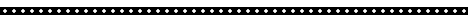 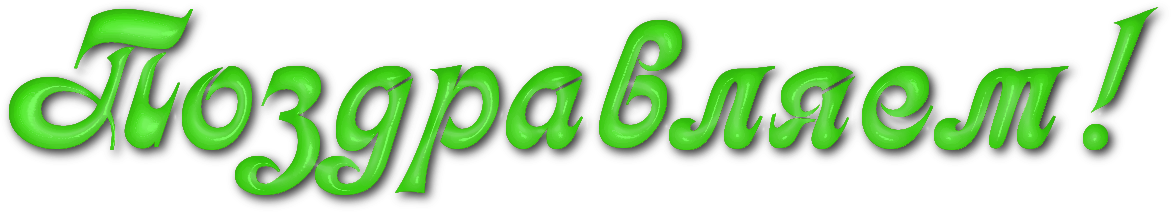 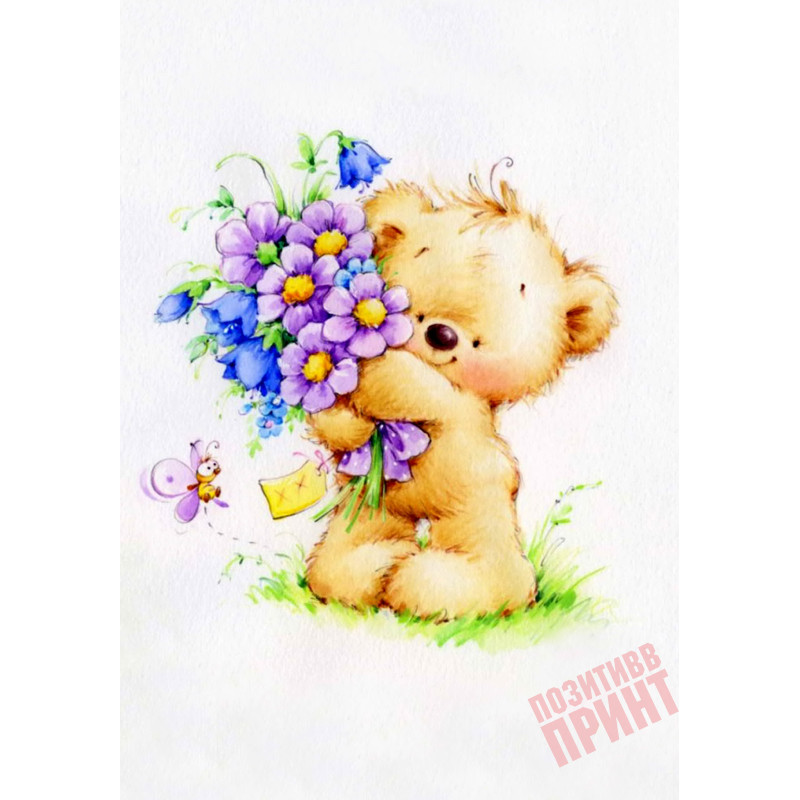 Вы увеличили 
свой выигрыш
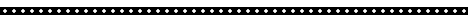 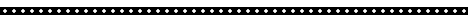 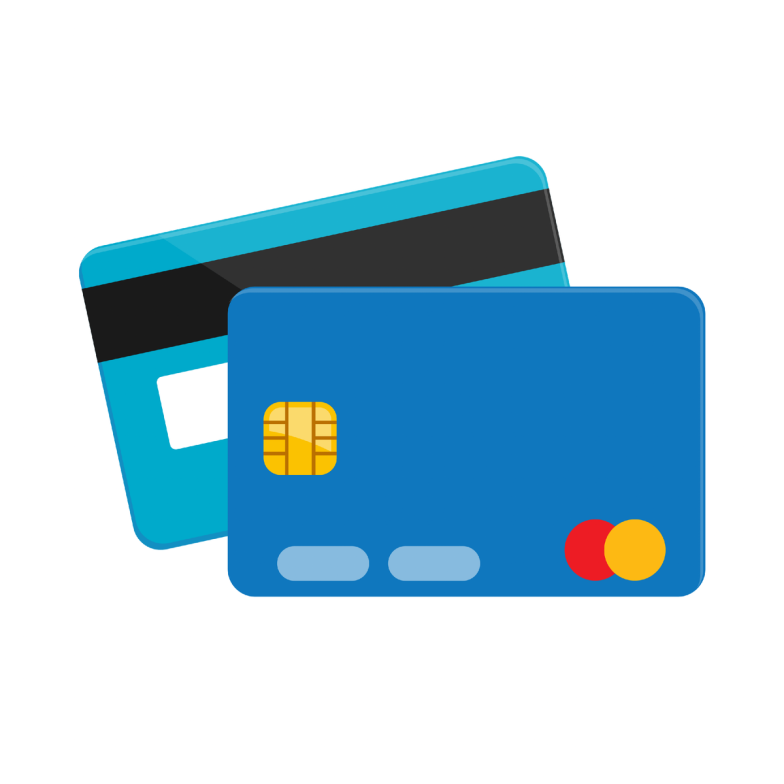 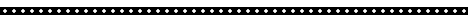 1 000 000
500 000
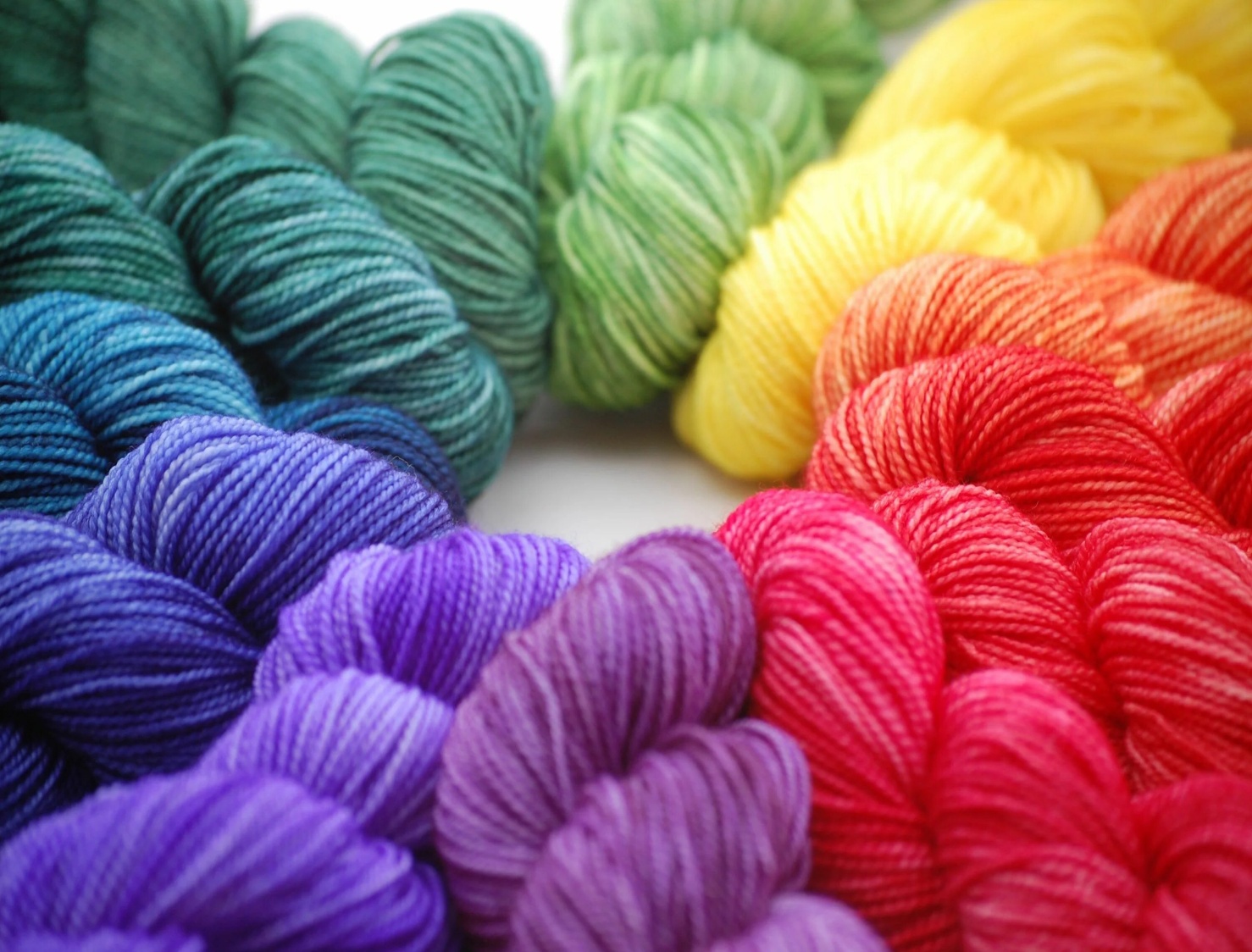 250 000
125 000
100 000
50 000
5 000
1000
500
100
50/50
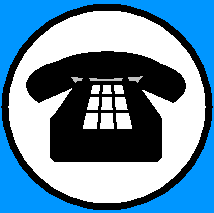 1 000 000
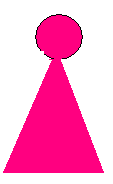 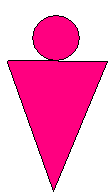 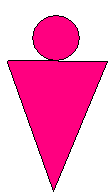 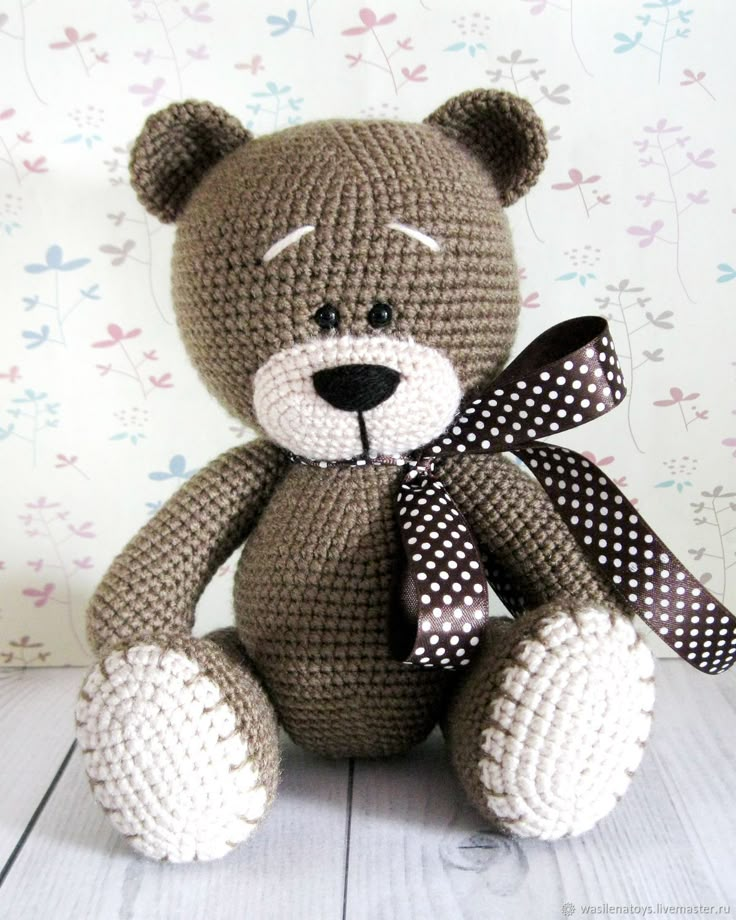 500 000
250 000
Меринос –
 это  шерсть …
125 000
100 000
50 000
5 000
А тибетской горной
       козы
В
тонкорунных 
пород овец
1000
500
Б     верблюда
Г      кролика
100
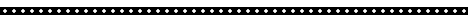 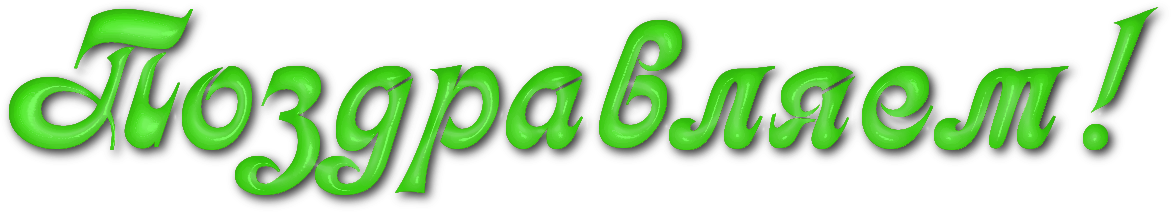 Теперь у вас
50 000 рублей!
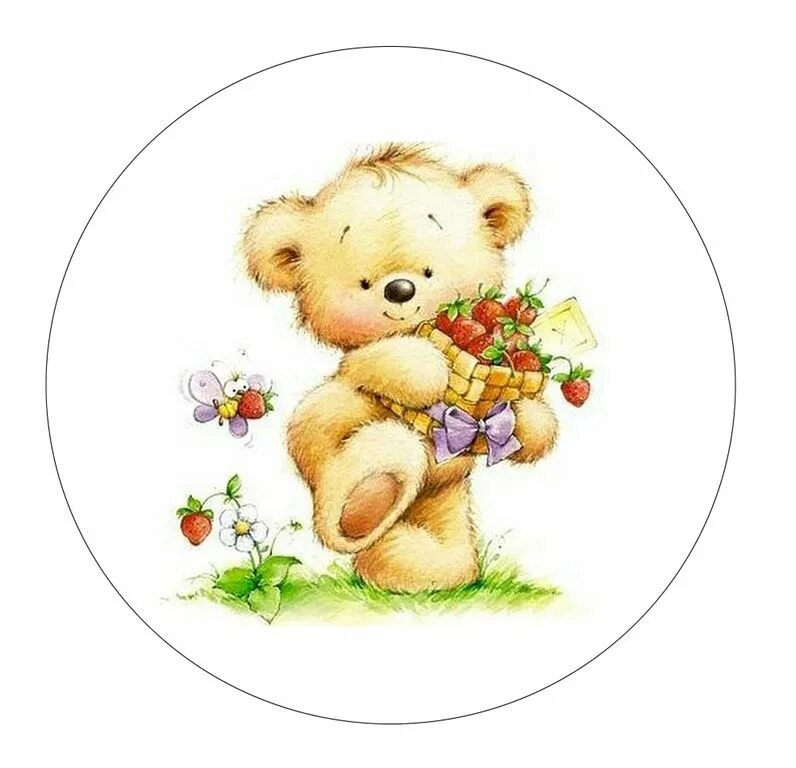 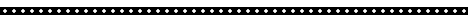 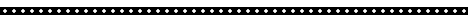 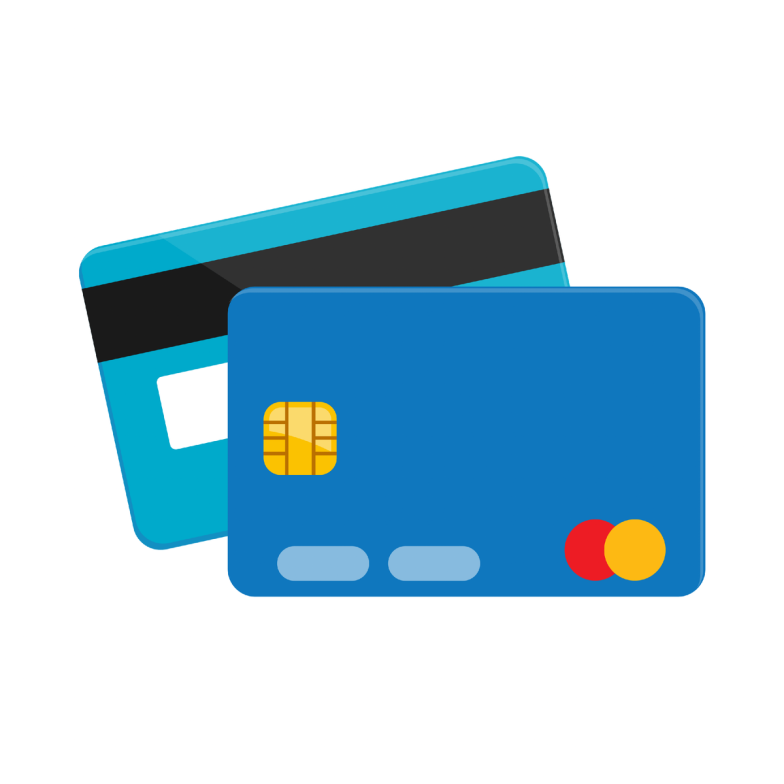 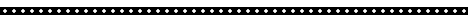 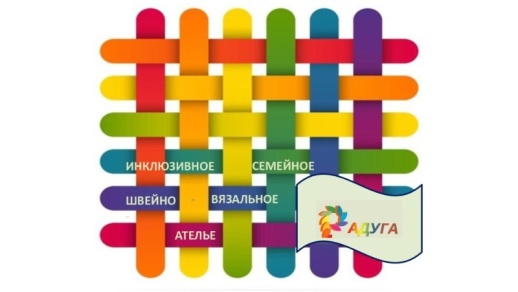 1 000 000
500 000
250 000
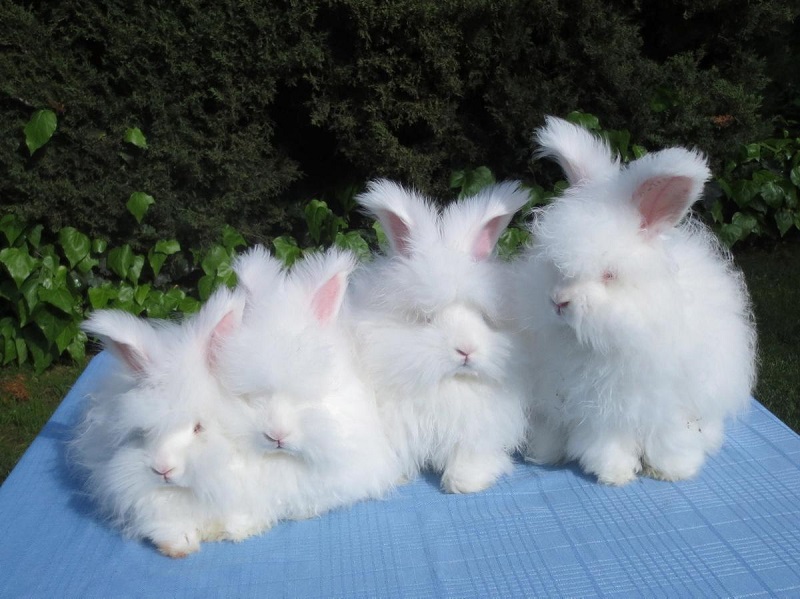 125 000
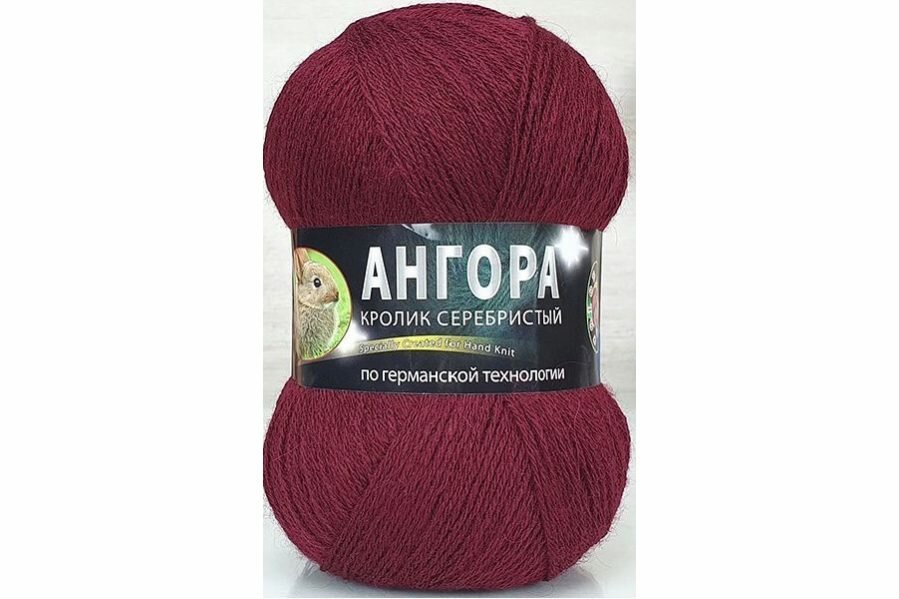 100 000
50 000
5 000
1000
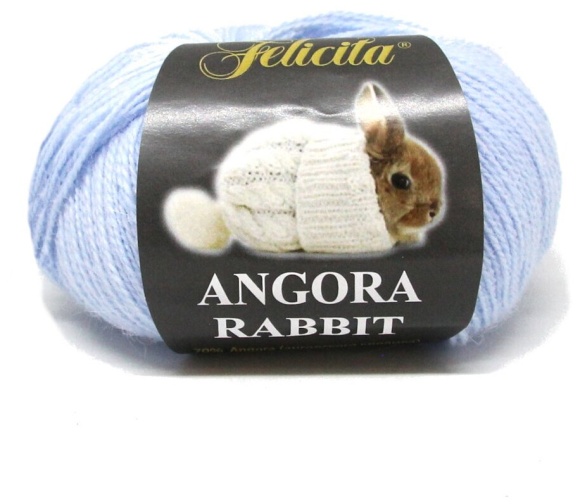 500
100
50/50
1 000 000
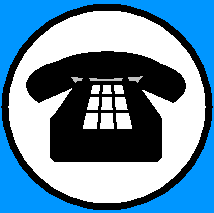 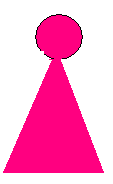 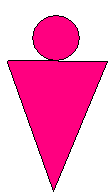 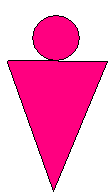 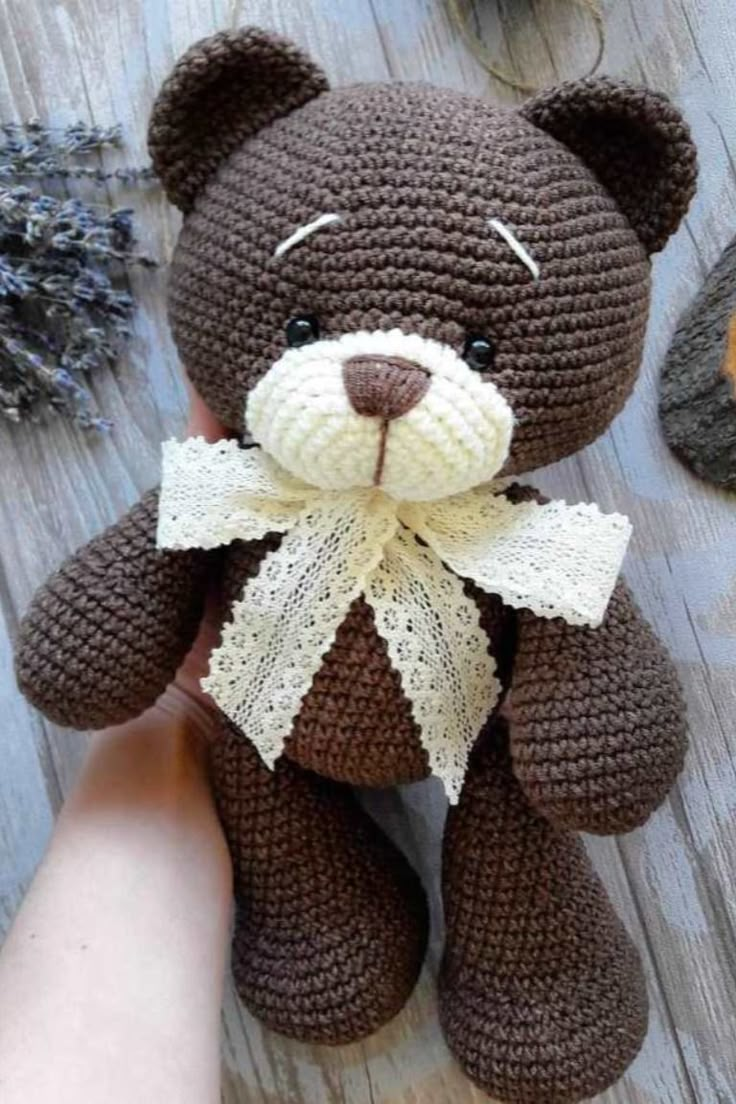 500 000
250 000
Что из перечисленного не относится к химическим текстильным волокнам
синтетического происхождения?
125 000
100 000
50 000
5 000
А    лавсан
В      капрон
1000
500
Б  кашемир
С        акрил
100
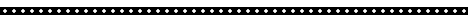 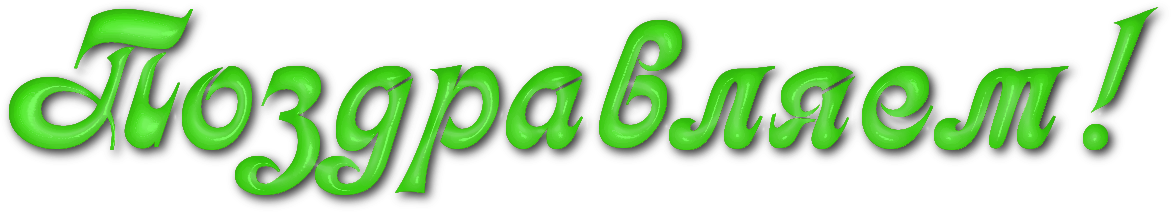 Вы заработали 
несгораемую  сумму
100 000 рублей
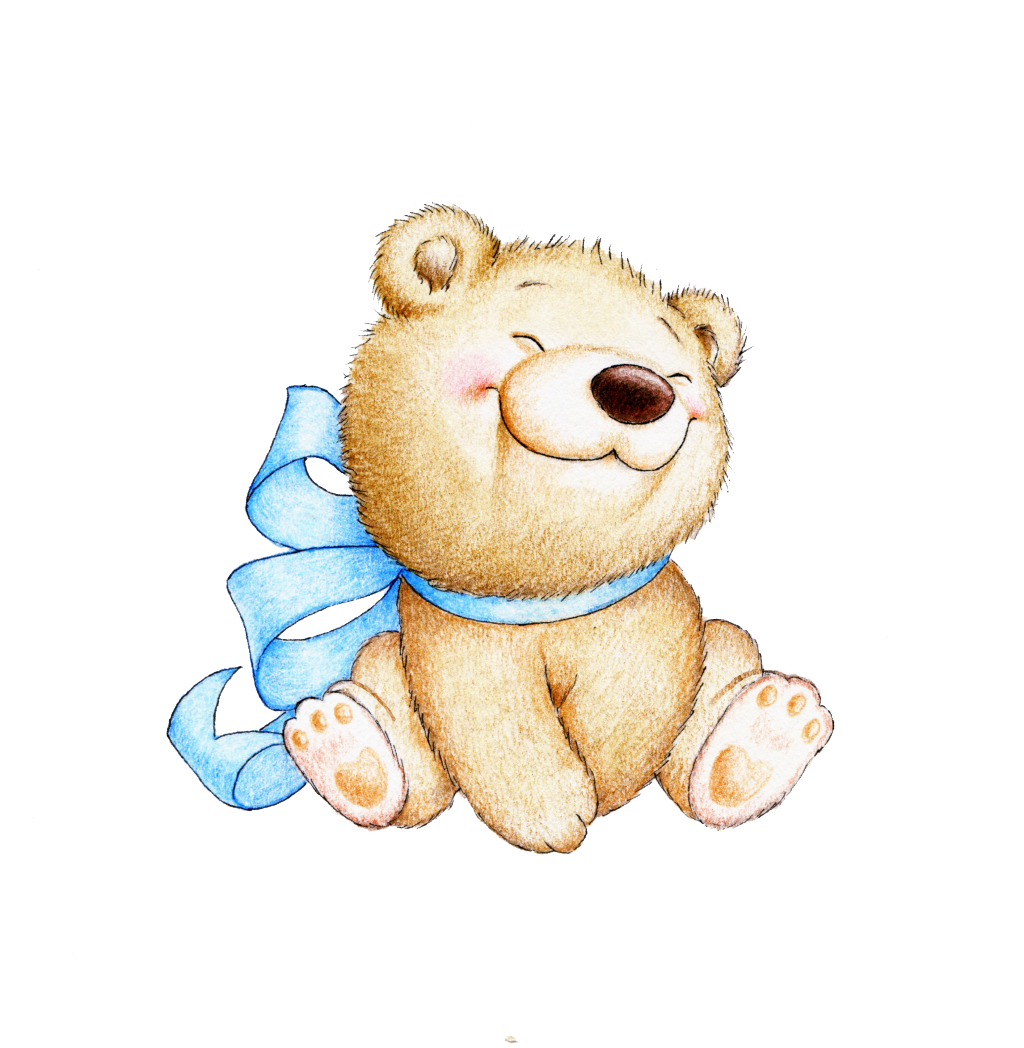 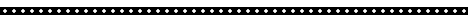 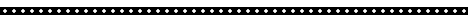 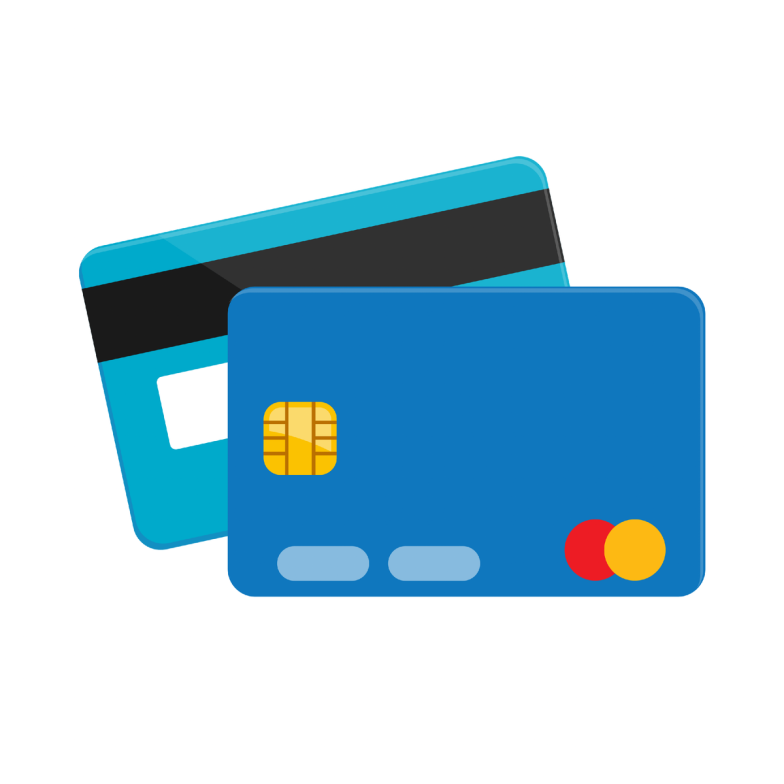 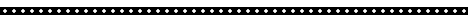 1 000 000
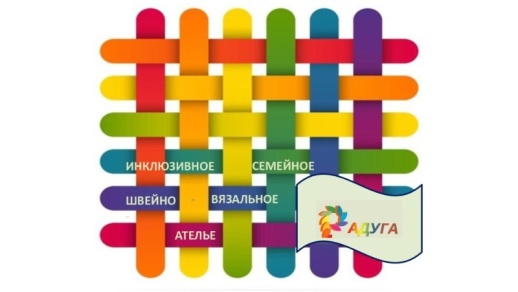 500 000
250 000
Тибетская горная коза
125 000
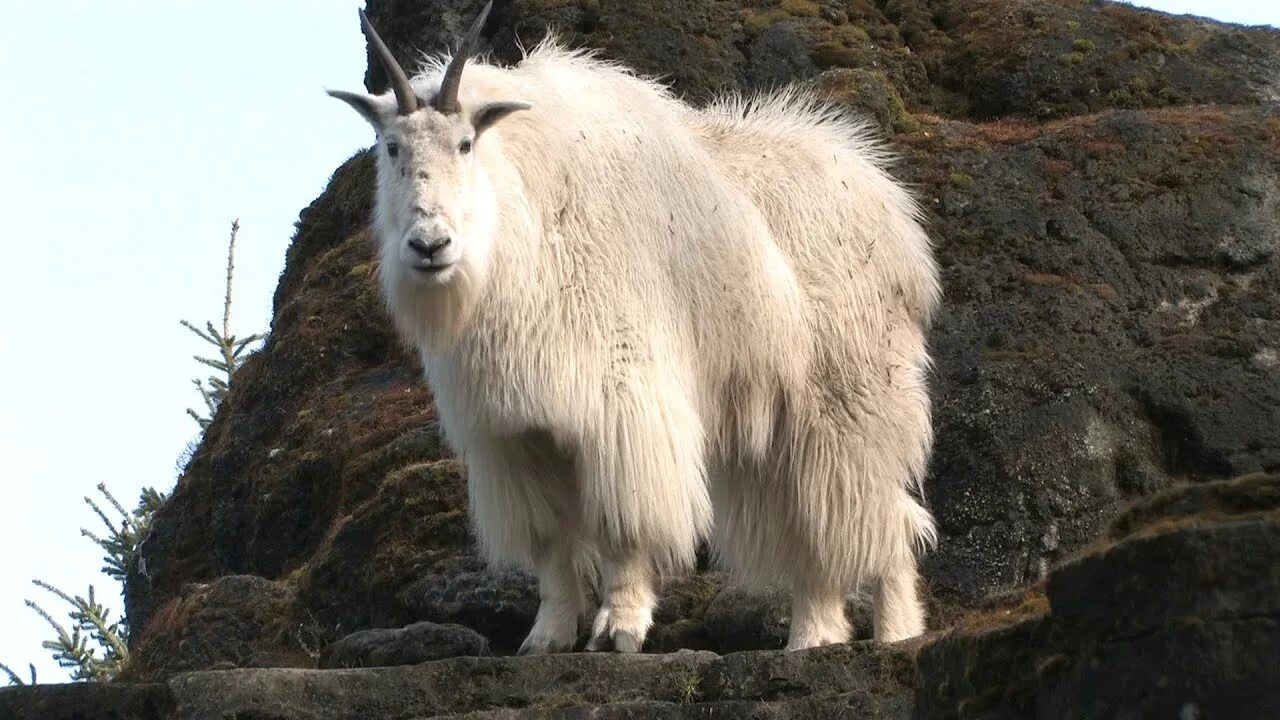 100 000
50 000
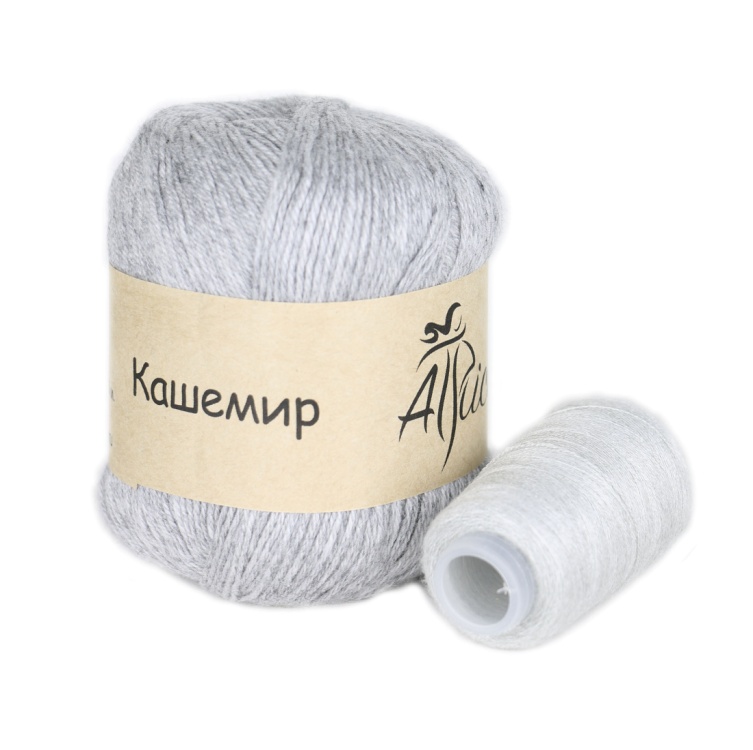 5 000
1000
500
100
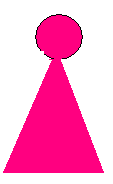 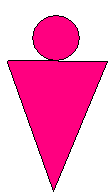 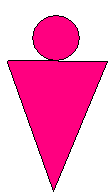 50/50
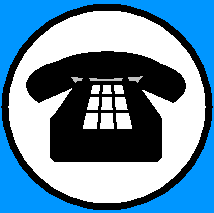 1 000 000
500 000
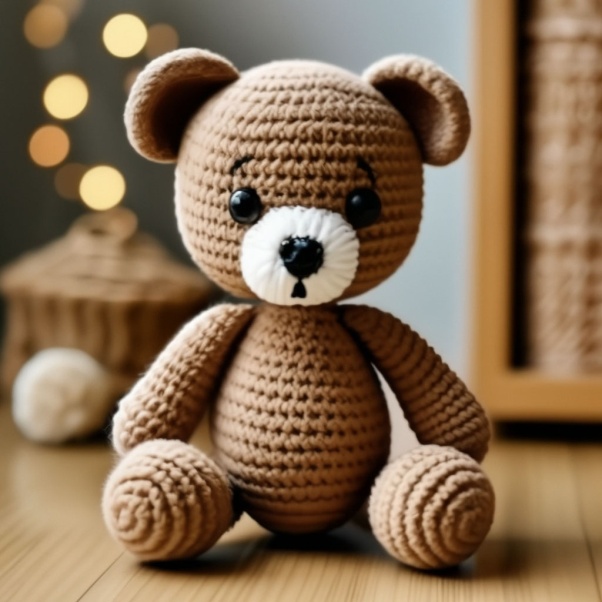 250 000
Что из перечисленного относится к искусственным видам пряжи?
125 000
100 000
50 000
5 000
В        ангора
А     альпака
1000
500
Б   меринос
Г    вискоза
100
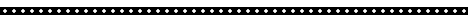 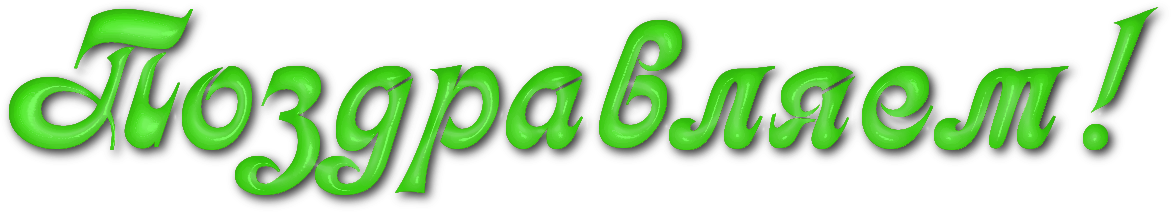 Не каждый может 
заработать
125 000 рублей
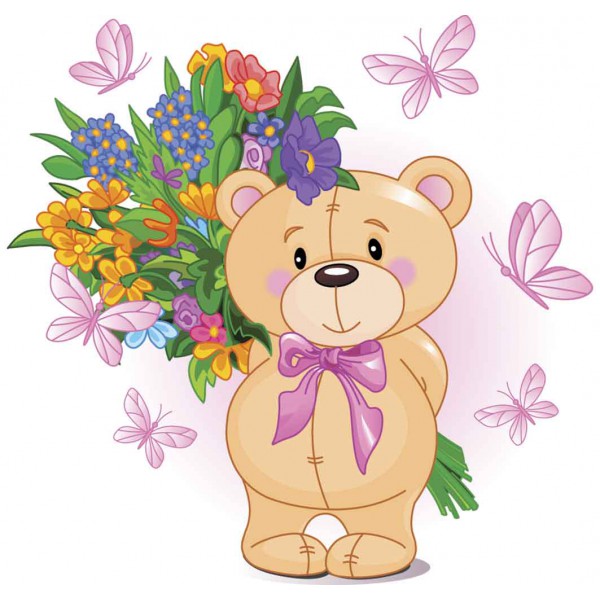 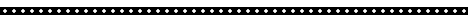 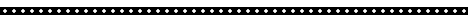 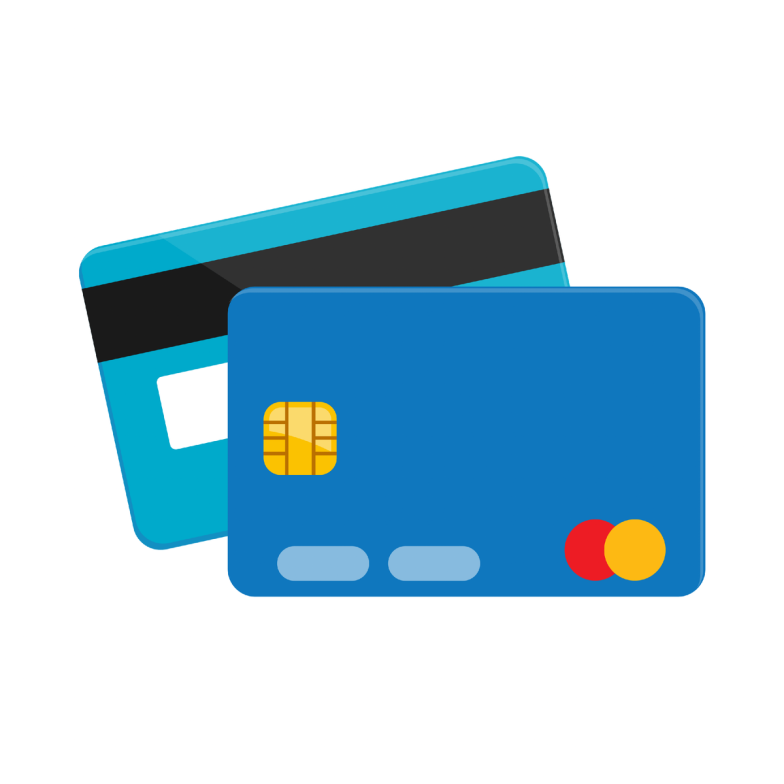 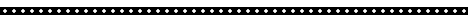 1 000 000
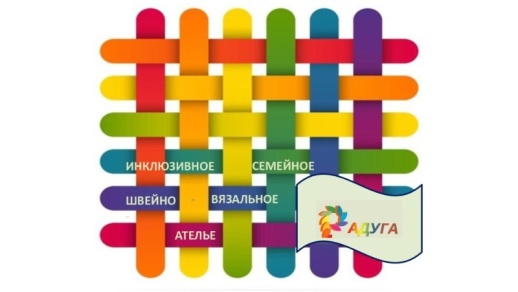 500 000
Производство синтетического волокна
250 000
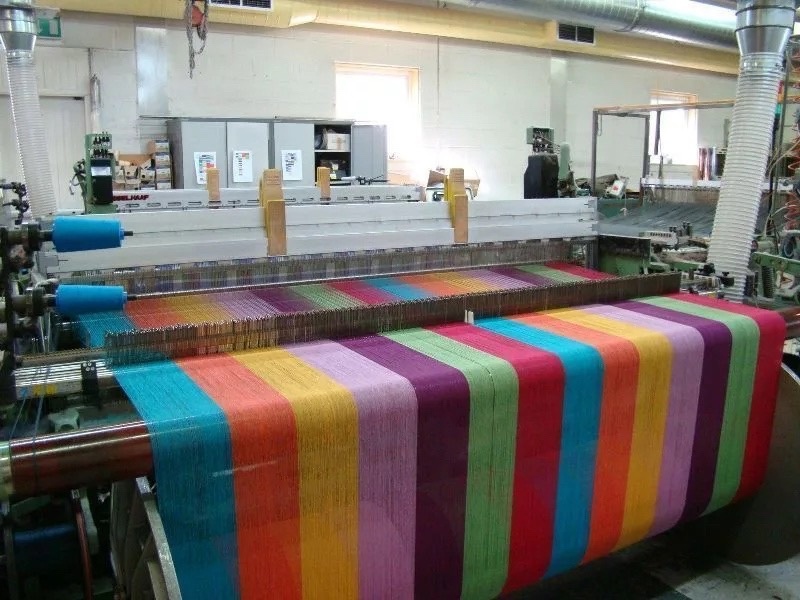 125 000
100 000
50 000
5 000
1000
500
100
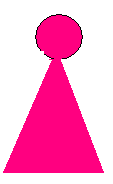 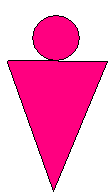 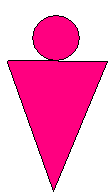 1 000 000
50/50
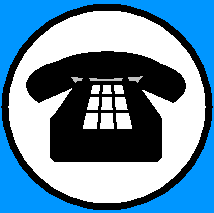 500 000
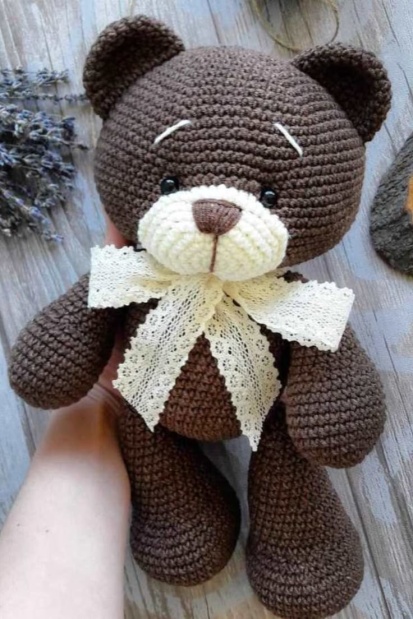 250 000
Что из перечисленного  относится к химическим текстильным волокнам
синтетического происхождения?
125 000
100 000
50 000
5 000
А шалфей
В     лавсан
1000
500
Б
Г
пикап
махер
100
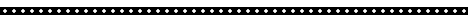 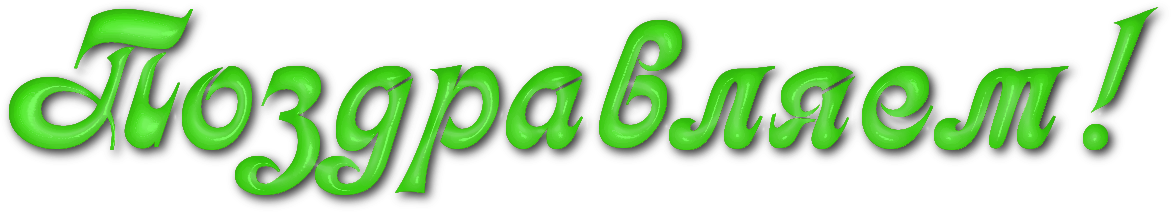 Вы заработали 
приличную сумму
250 000 рублей
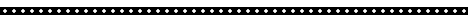 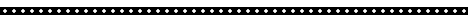 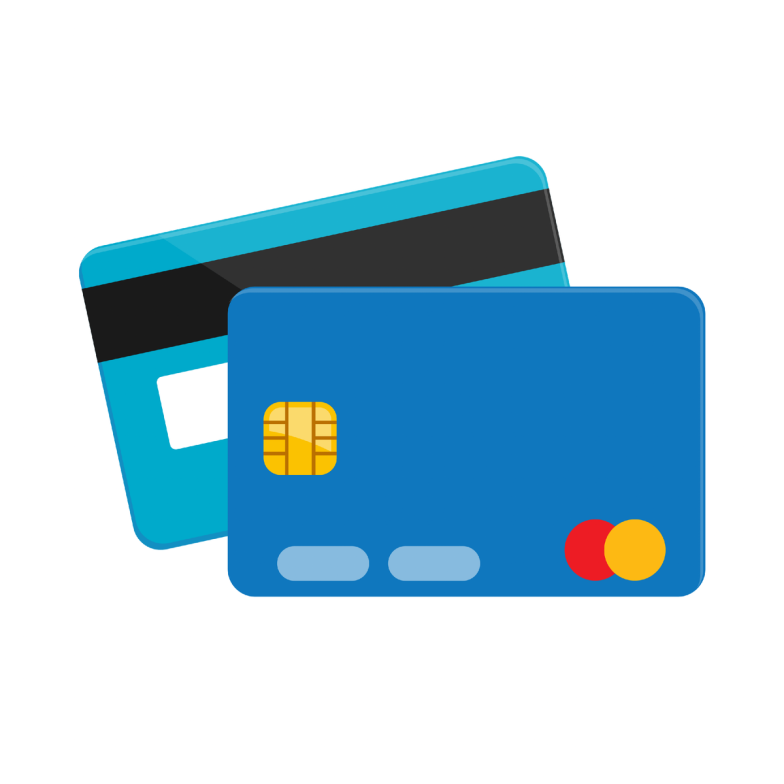 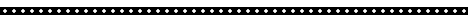 1 000 000
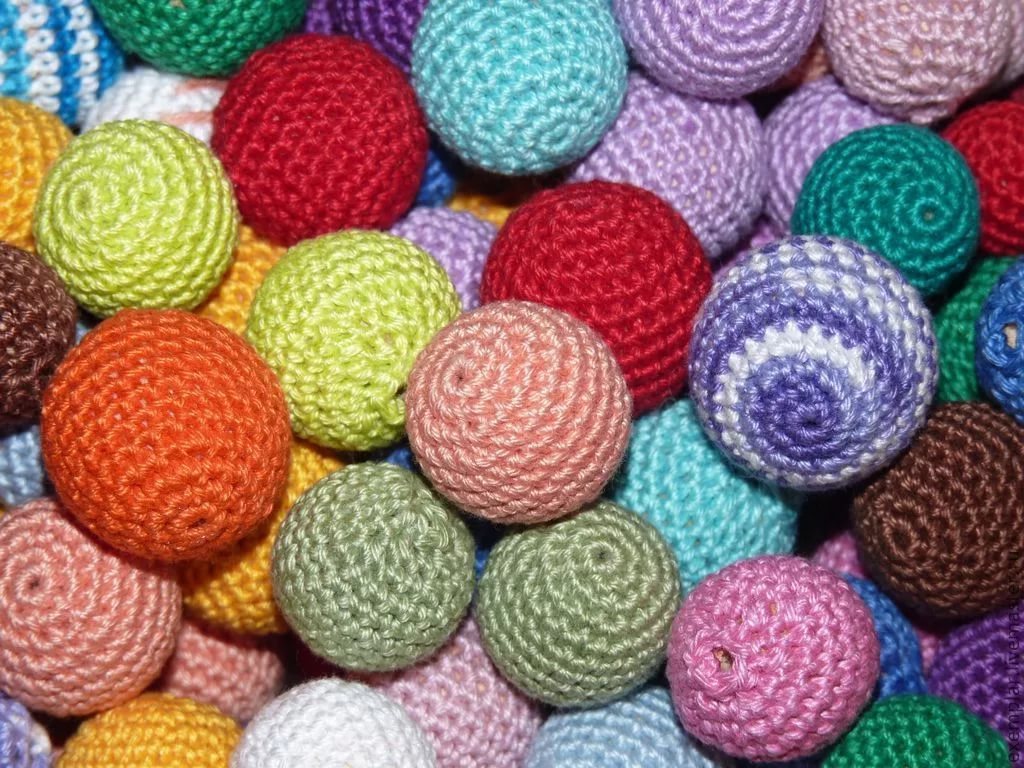 500 000
250 000
125 000
100 000
50 000
5 000
1000
500
100
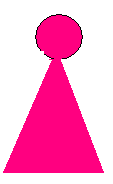 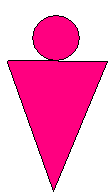 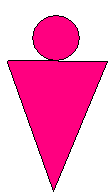 50/50
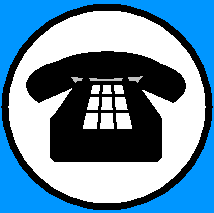 1 000 000
500 000
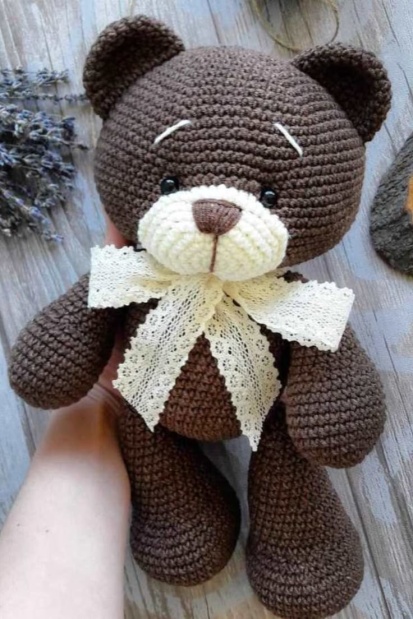 250 000
Какая пряжа самая пушистая?
125 000
100 000
50 000
5 000
А    джут
В кашемир
1000
500
Б    ангора
Г мохер
100
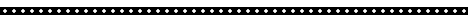 Теперь у вас
 500 000 рублей!
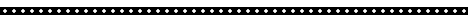 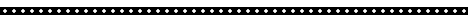 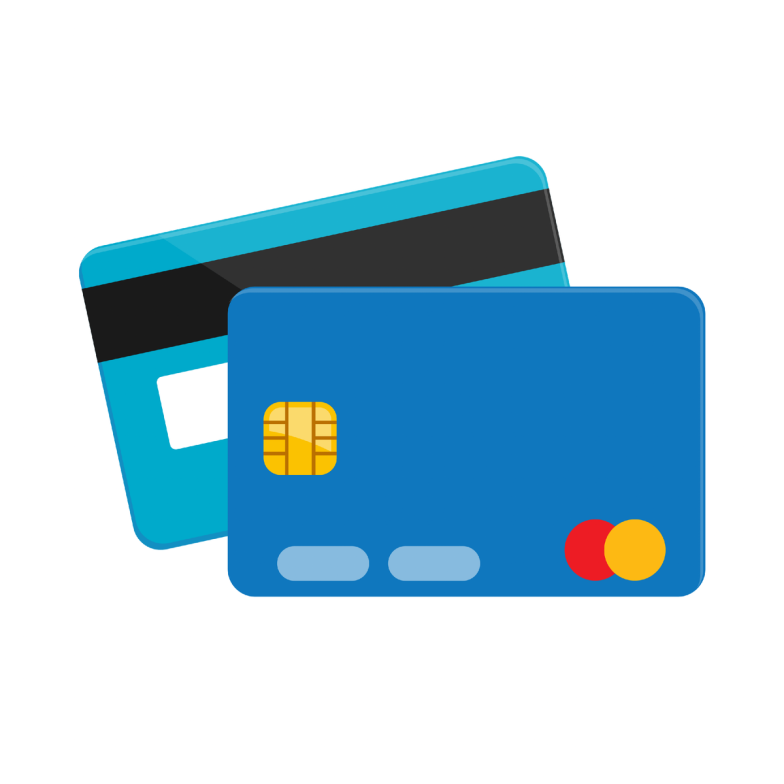 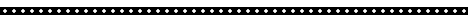 1 000 000
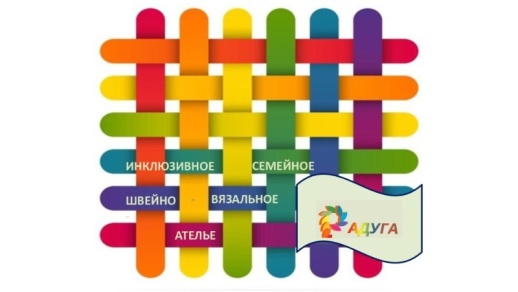 500 000
Альпака
250 000
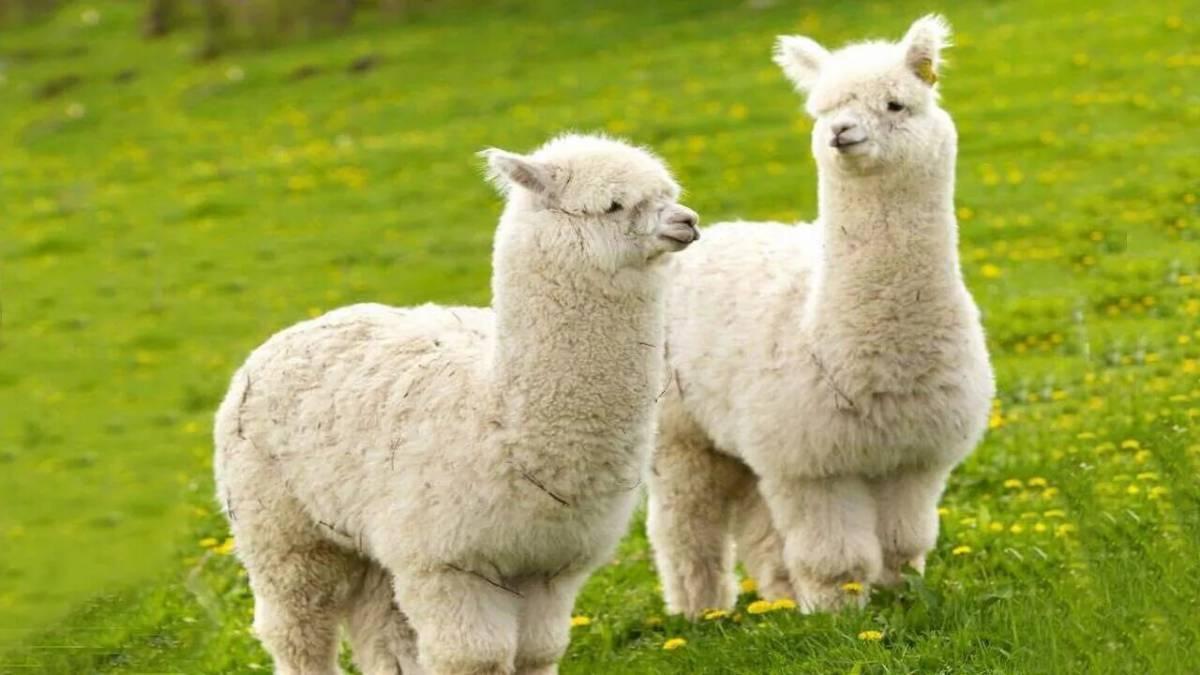 125 000
100 000
50 000
5 000
1000
500
100
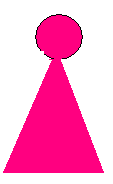 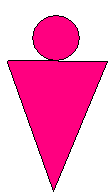 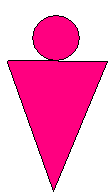 50/50
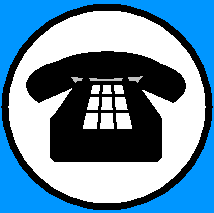 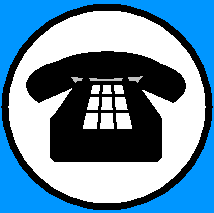 1 000 000
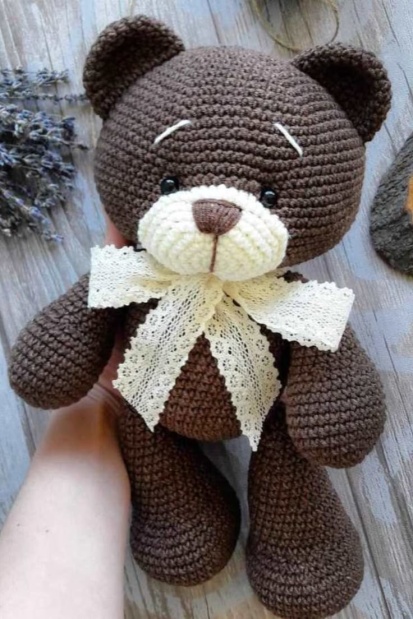 500 000
250 000
Кашемир – 
это шерсть…?
125 000
100 000
50 000
5 000
В     кролика
А тибетской горной козы
1000
500
Б    алькапа
Г     верблюда
100
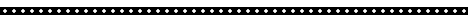 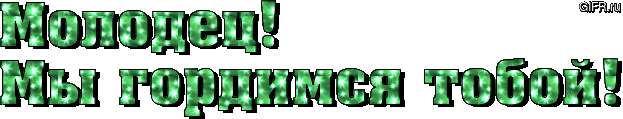 Поздравляем 
с выигрышем
1 000 000 рублей!
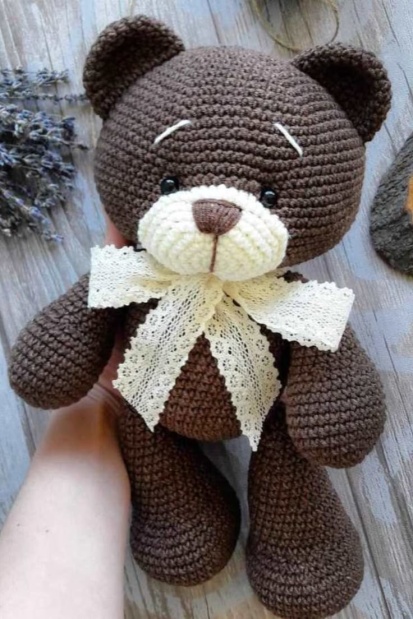 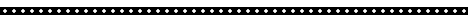 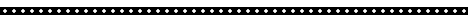 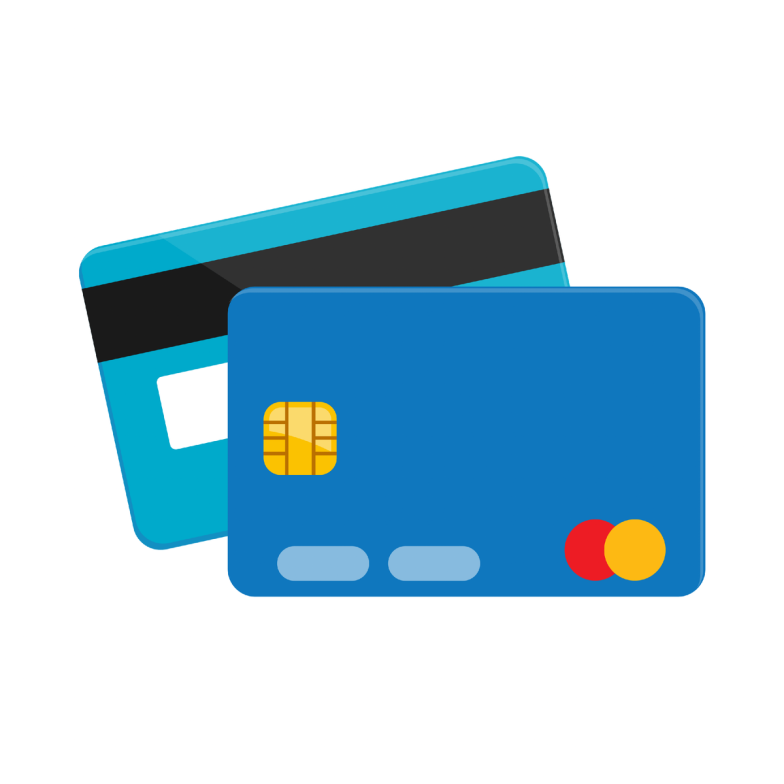 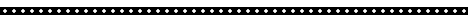 До новой встречи!
Очень жаль!
 Вы покидаете игру
 без выигрыша.
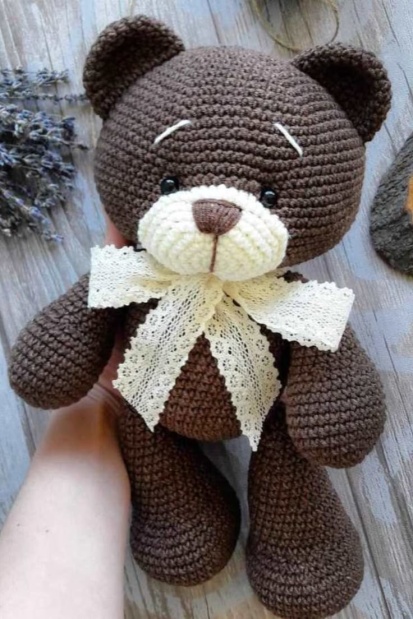 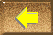 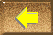 Продолжить игру
Покинуть игру
Очень жаль!
 Вы покидаете игру
 без выигрыша.
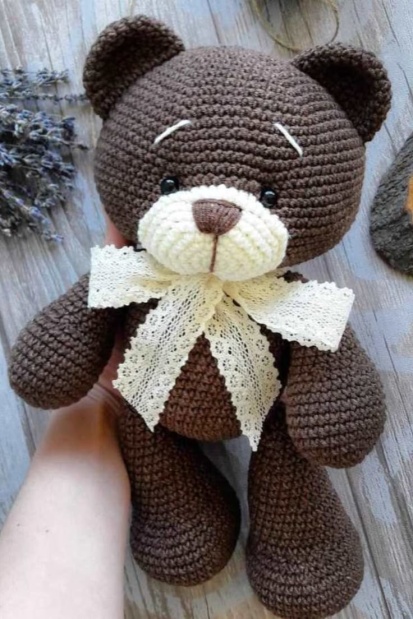 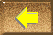 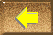 Продолжить игру
Покинуть игру
Очень жаль!
 Вы покидаете игру
 без выигрыша.
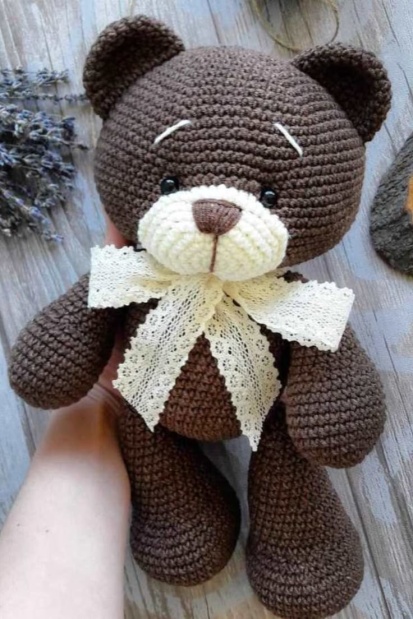 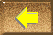 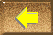 Продолжить игру
Покинуть игру
Вы покидаете игру.
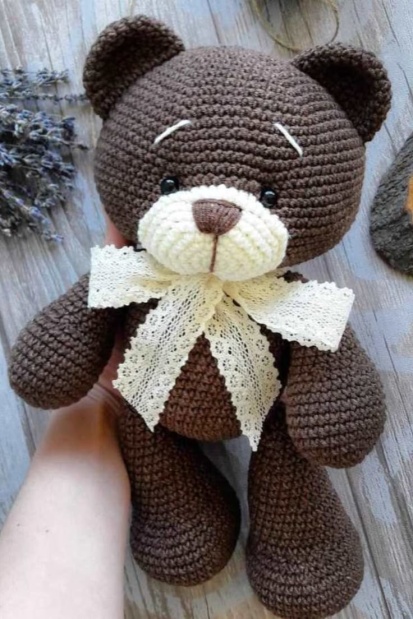 Ваш выигрыш составил 
1 000 рублей.
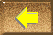 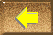 Продолжить игру
Покинуть игру
Вы покидаете игру.
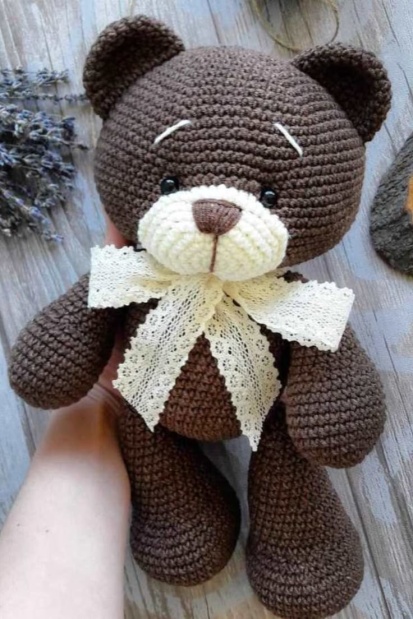 Ваш выигрыш составил 
1 000 рублей.
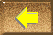 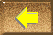 Продолжить игру
Покинуть игру
Вы покидаете игру.
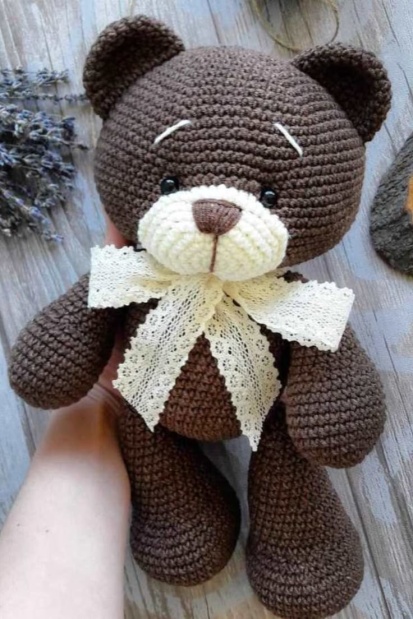 Ваш выигрыш составил 
1 000 рублей.
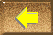 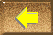 Продолжить игру
Покинуть игру
Вы покидаете игру.
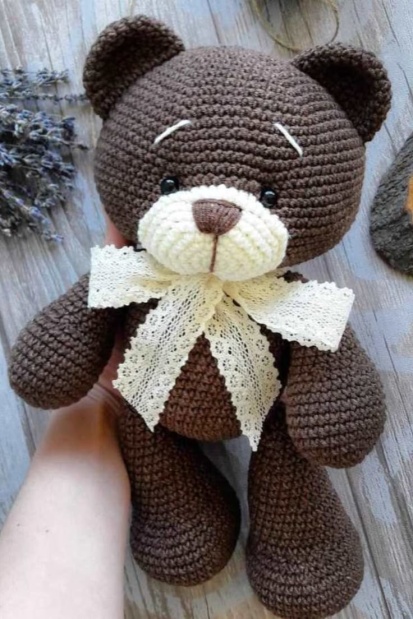 У Вас 100 000 рублей!
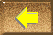 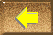 Продолжить игру
Покинуть игру
Вы покидаете игру.
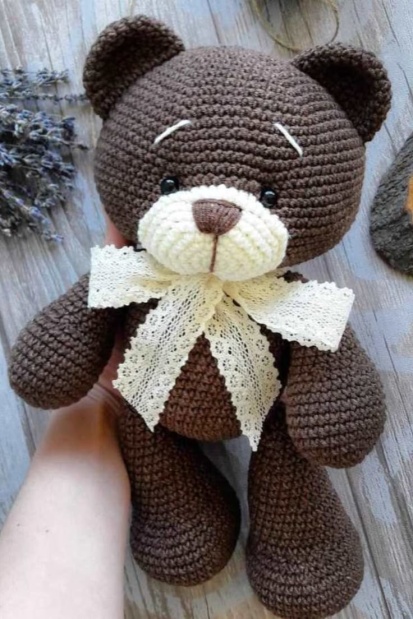 У Вас 100 000 рублей!
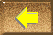 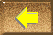 Продолжить игру
Покинуть игру
Вы покидаете игру.
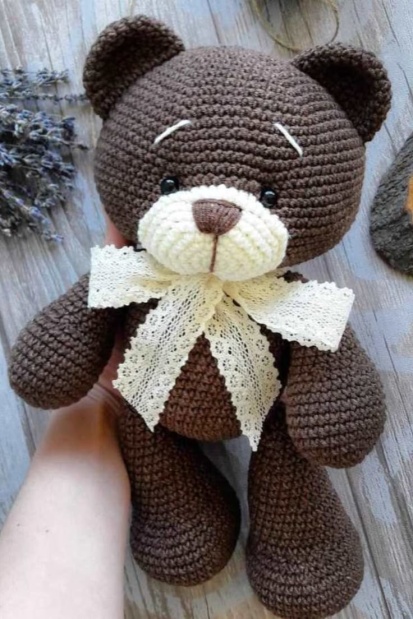 У Вас 100 000 рублей!
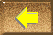 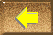 Продолжить игру
Покинуть игру
Вы покидаете игру.
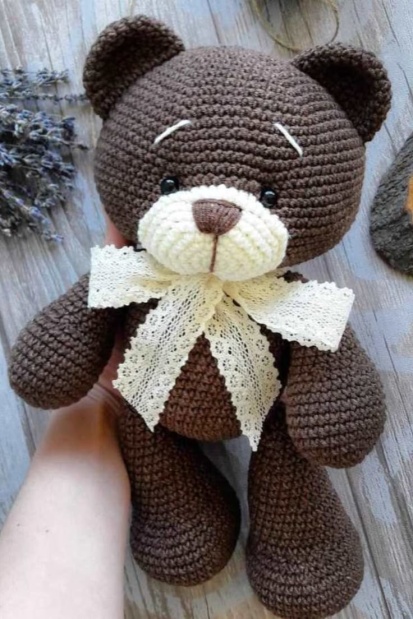 У Вас 100 000 рублей!
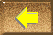 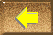 Продолжить игру
Покинуть игру
До новой встречи!